How an index page request is processedDataflow view
How an index page request is processedDataflow view
The Quick Version
Web Server
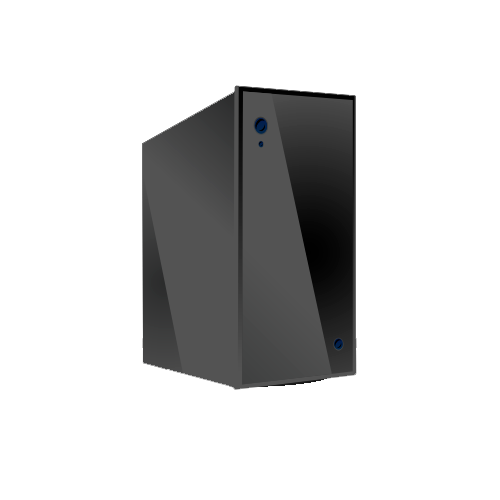 Ye OldeInternet
Browser
DB
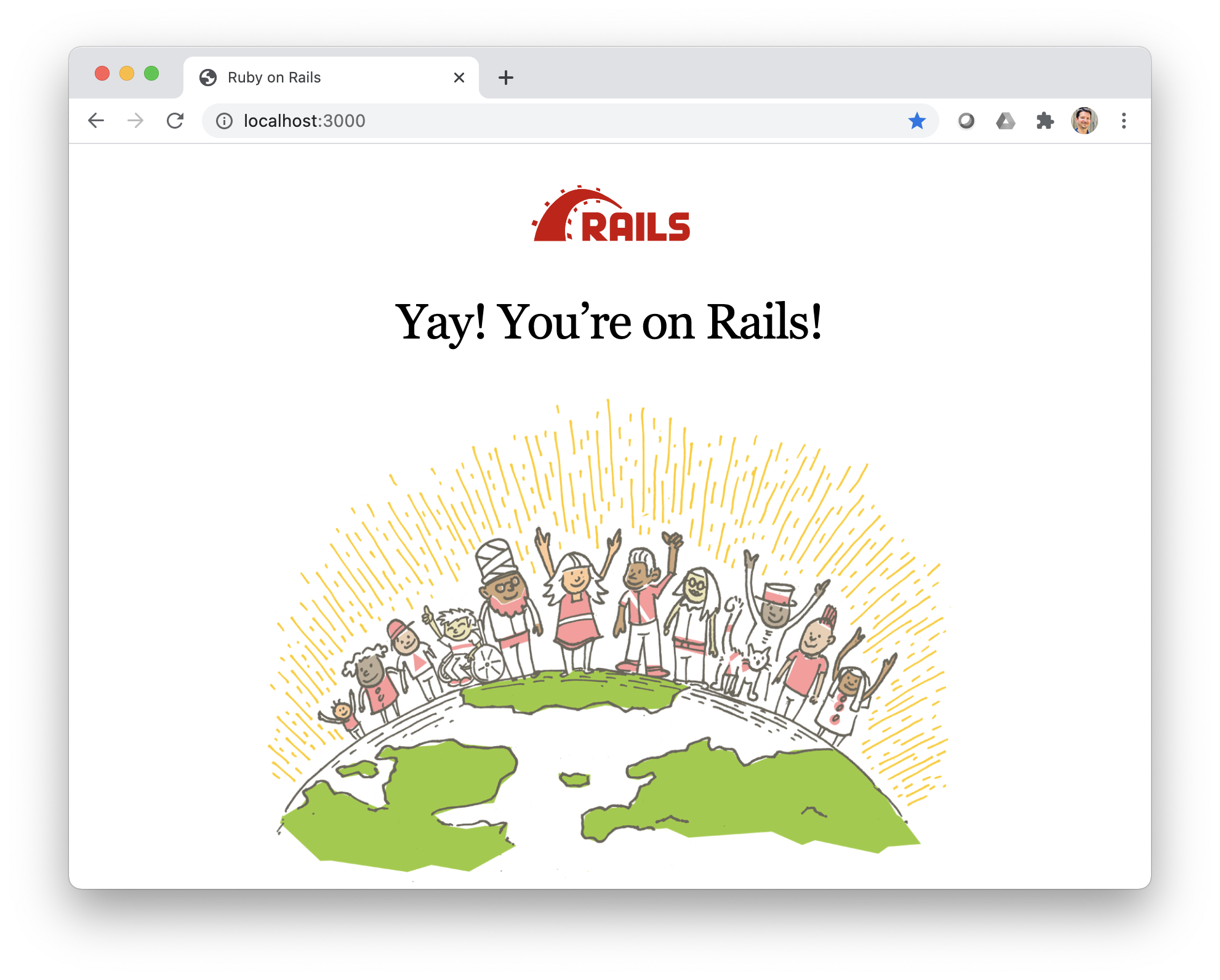 Router
Controller
Model
View
User enters URL into location bar
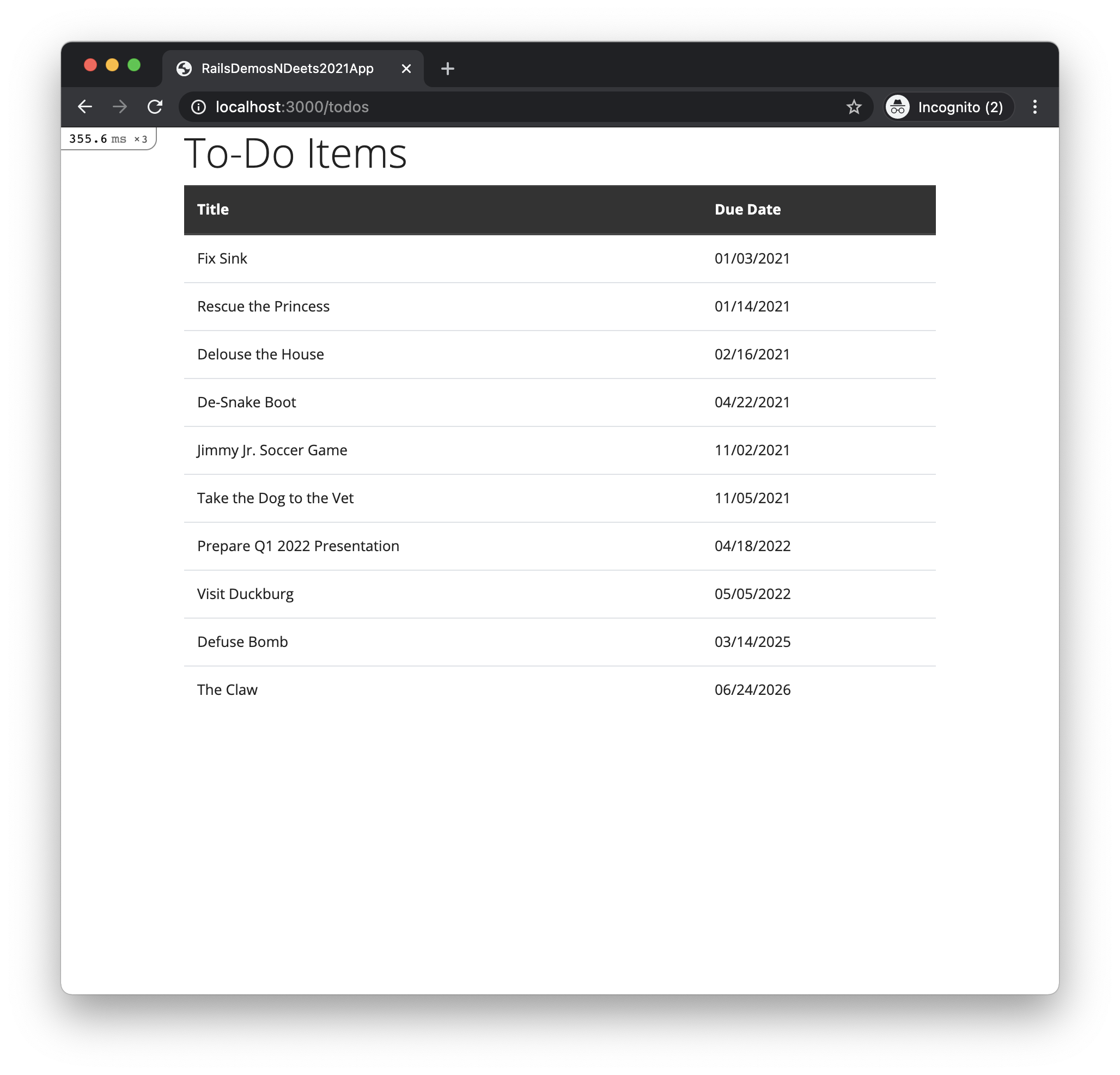 Web Server
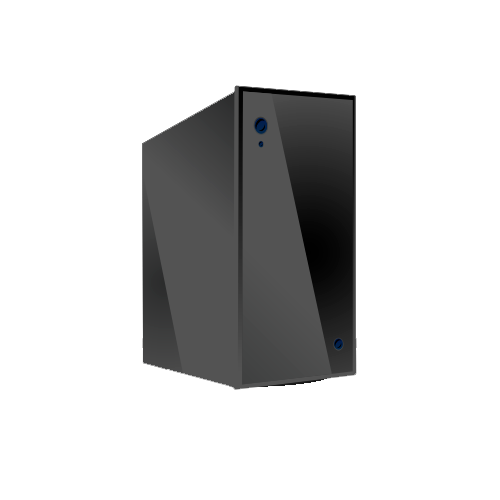 Ye OldeInternet
Browser sends HTTP GET request
Browser
DB
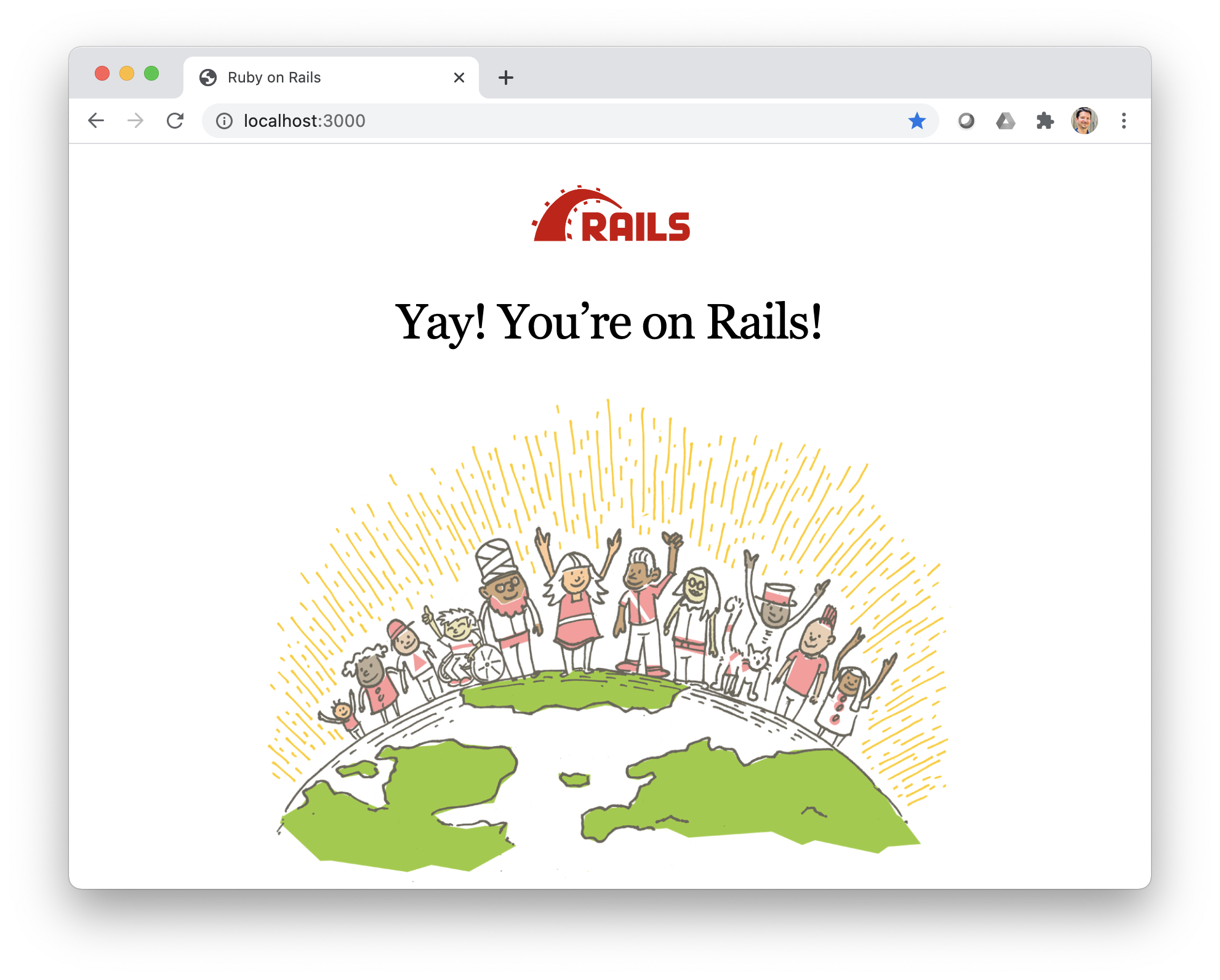 Router
Controller
Model
View
Web Server
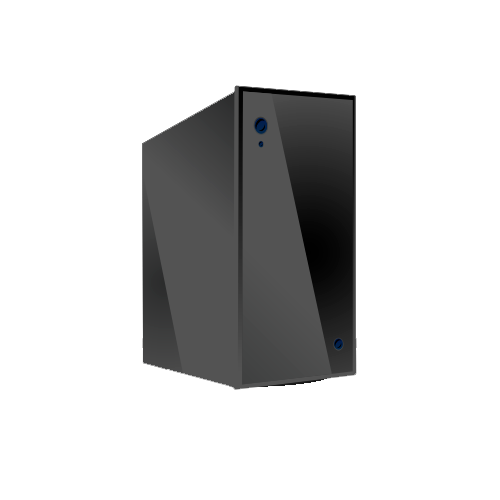 Ye OldeInternet
Router looks up route that matches the request, and calls controller action
Browser
DB
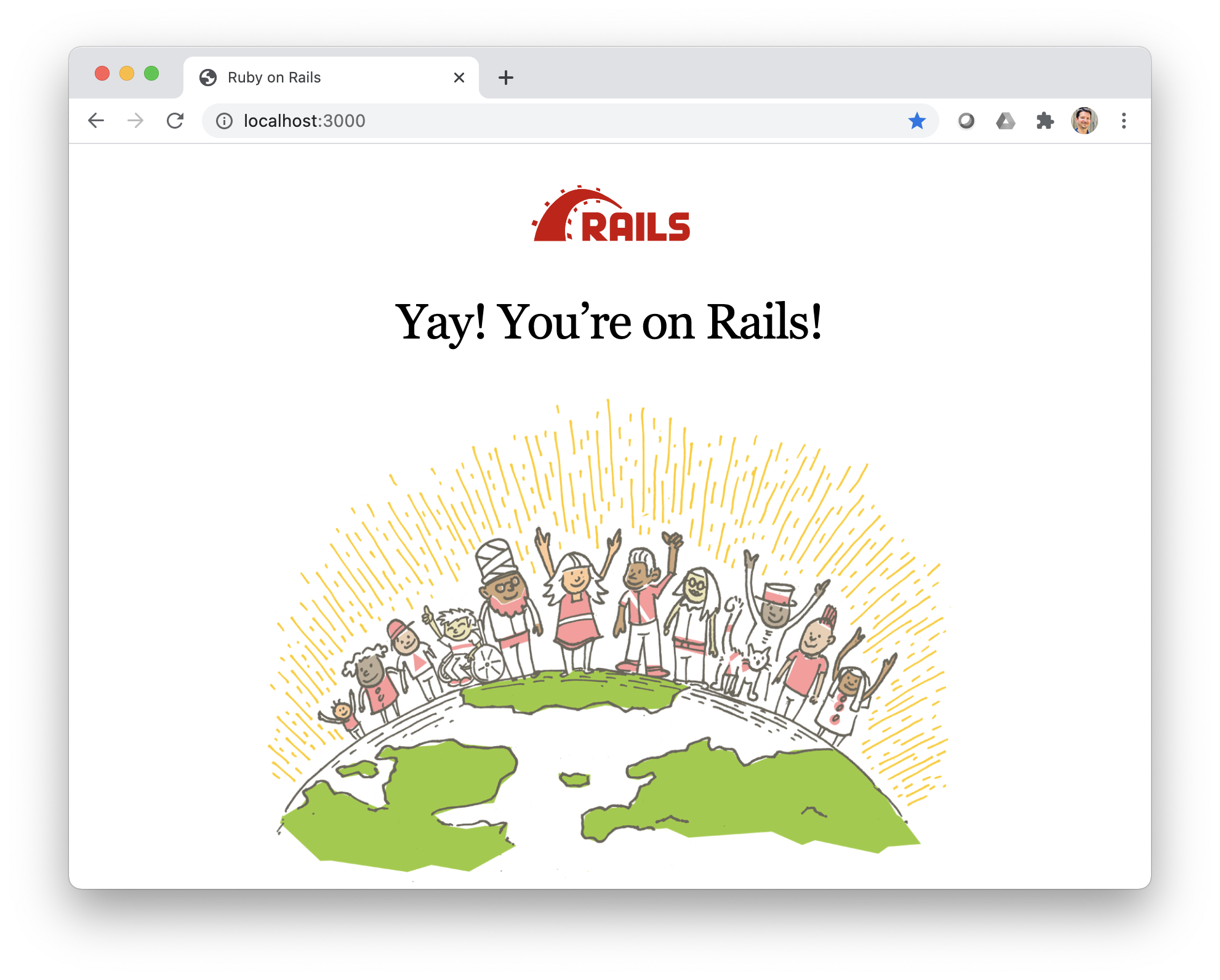 Router
Controller
Model
View
Web Server
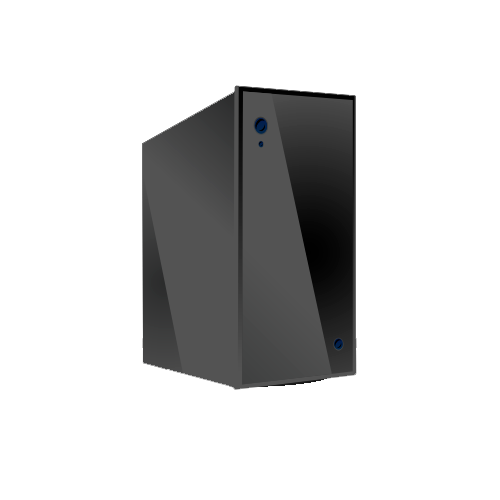 Ye OldeInternet
Controller action calls model method
Browser
DB
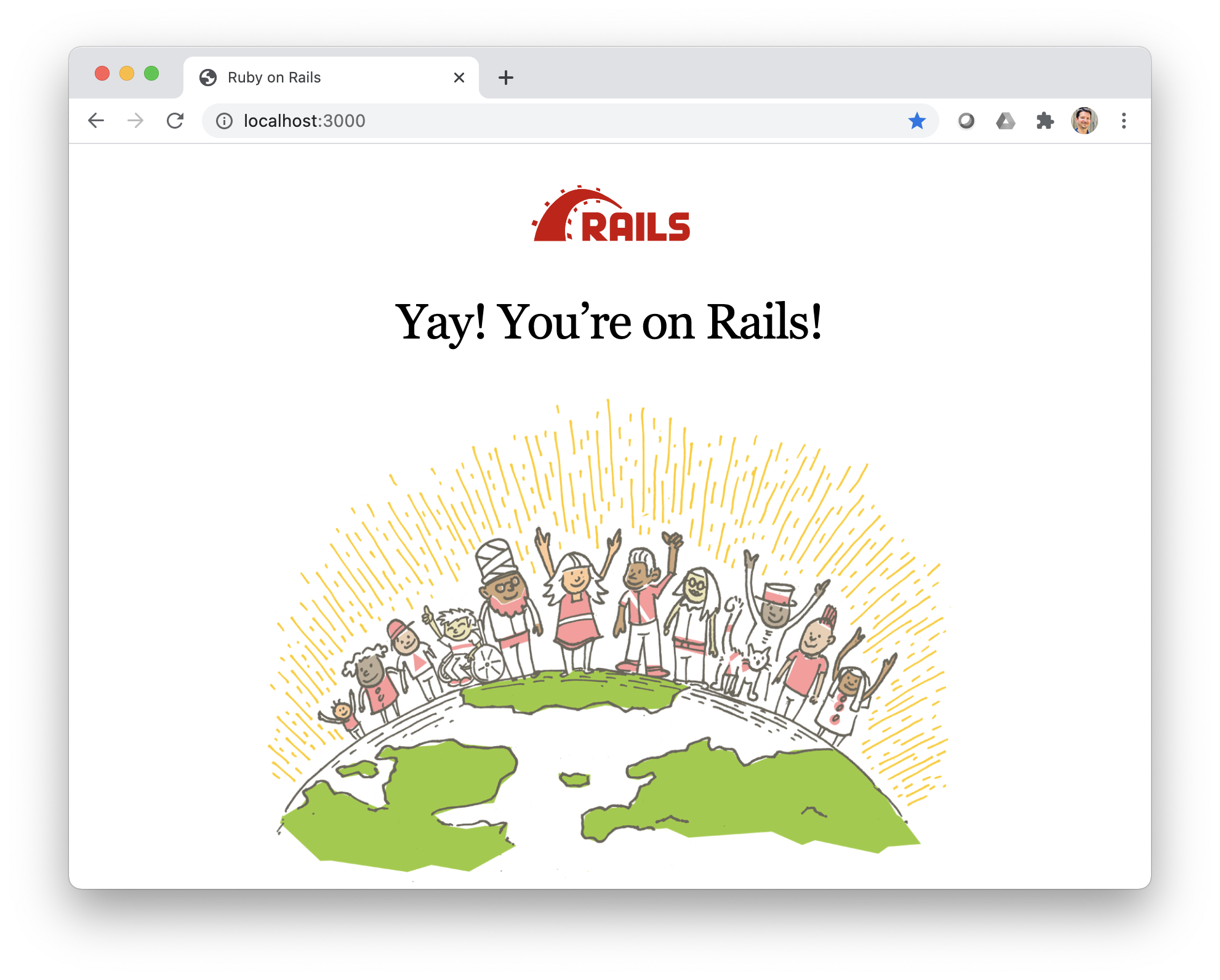 Router
Controller
Model
View
Web Server
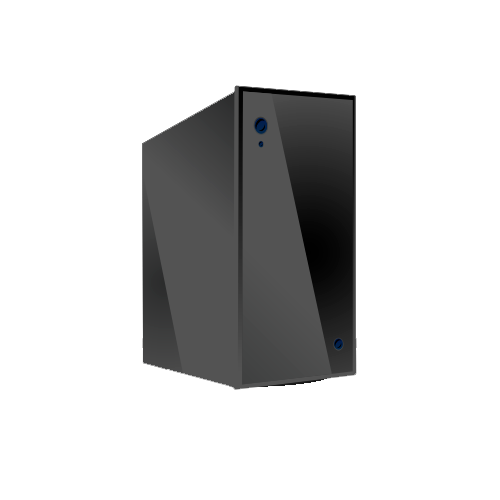 Ye OldeInternet
Browser
DB
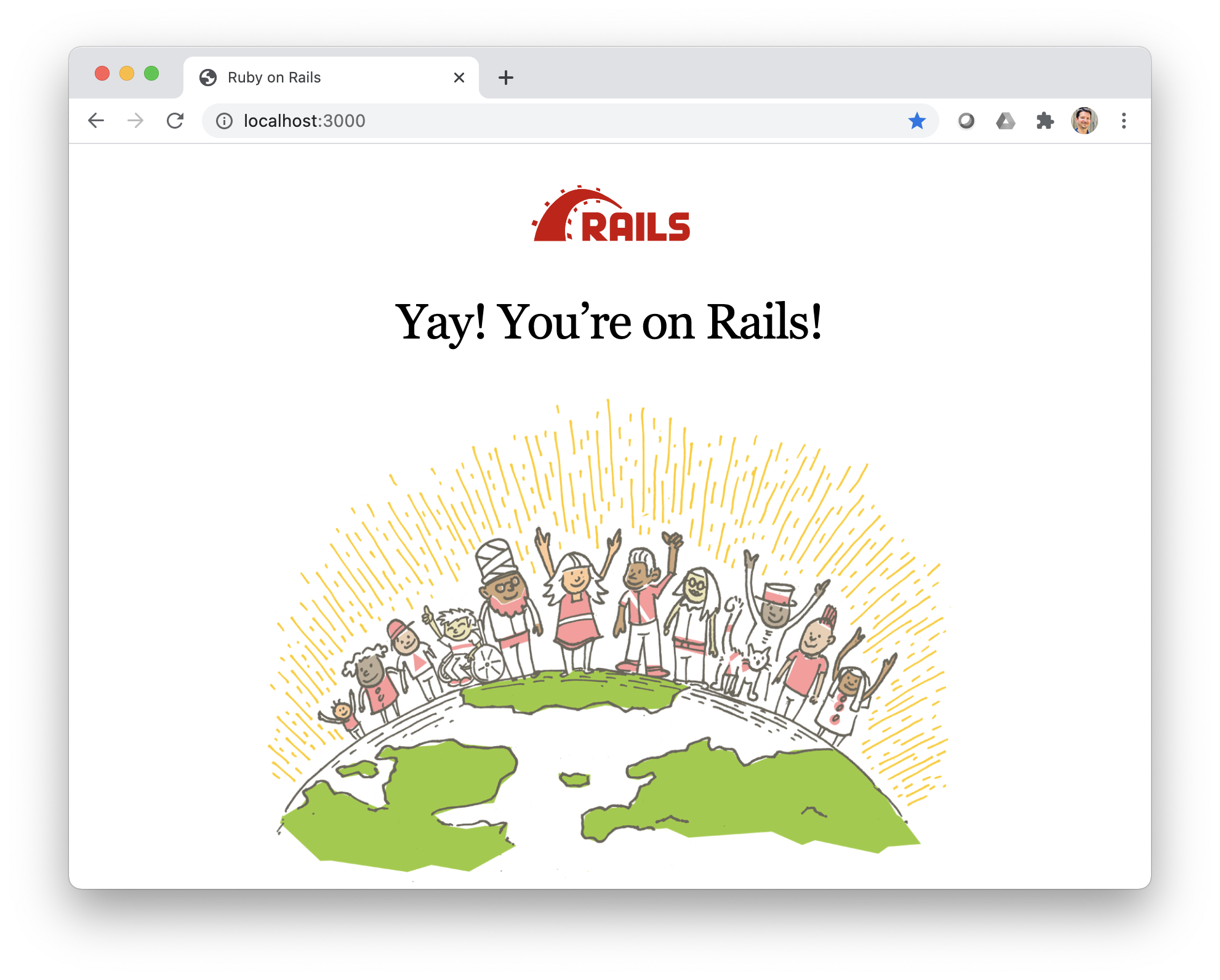 Router
Controller
Model
View
Model invokes SQL operation
Web Server
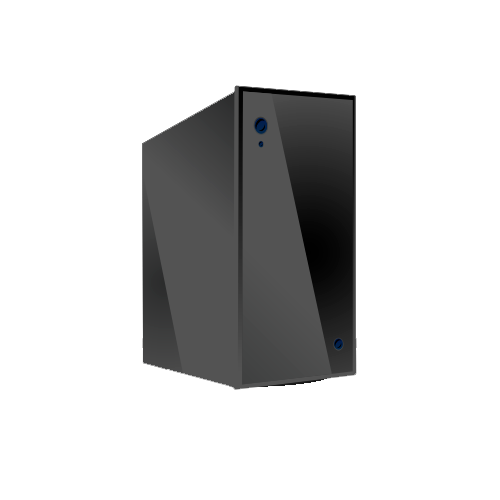 Ye OldeInternet
Browser
DB
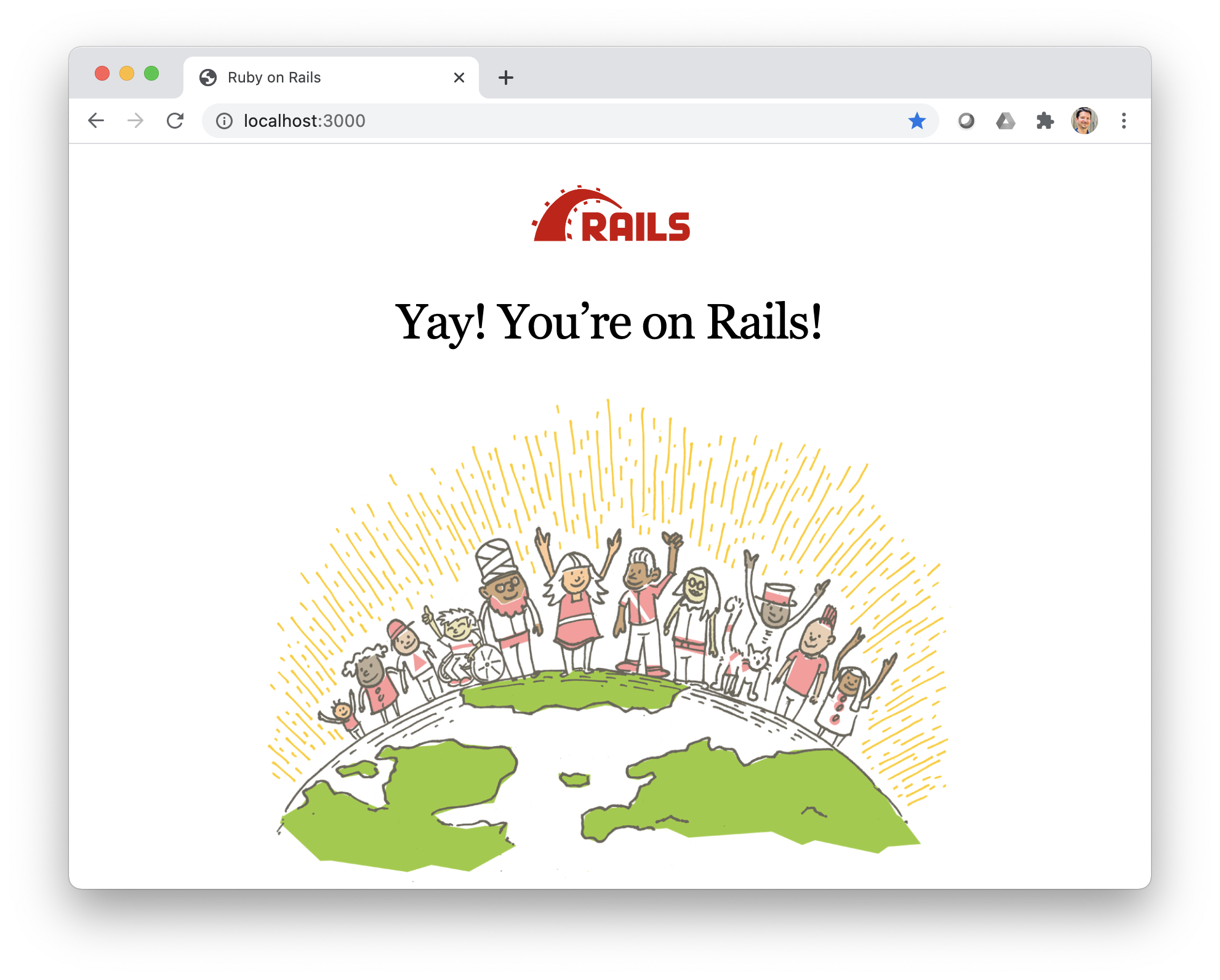 Router
Controller
Model
View
DB performs operation and responds
Web Server
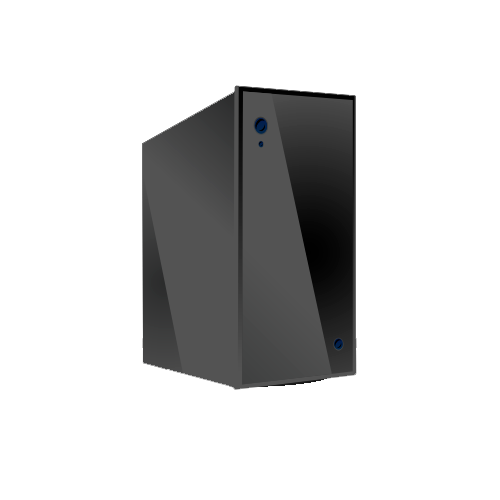 Ye OldeInternet
Browser
DB
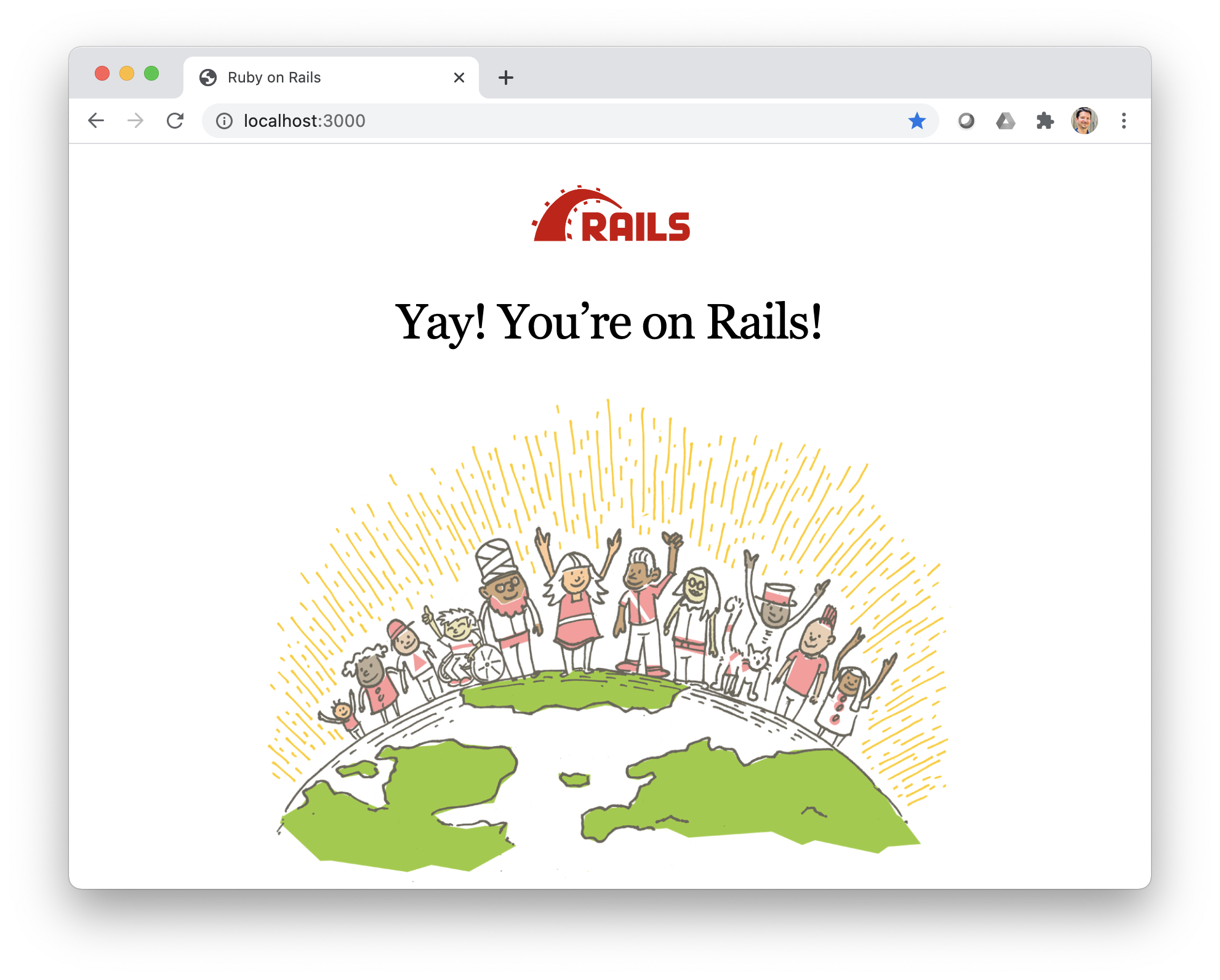 Router
Controller
Model
View
Model method returns
Web Server
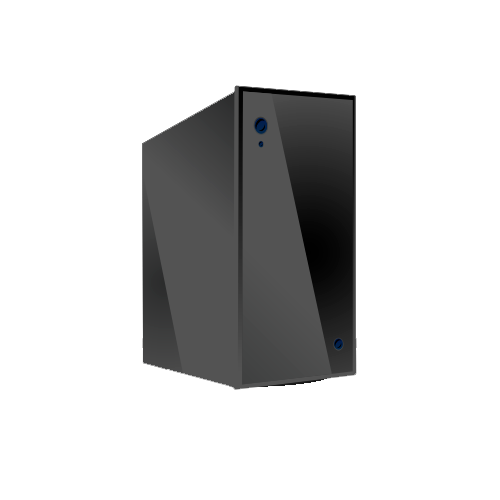 Ye OldeInternet
Controller action renders a view template
Browser
DB
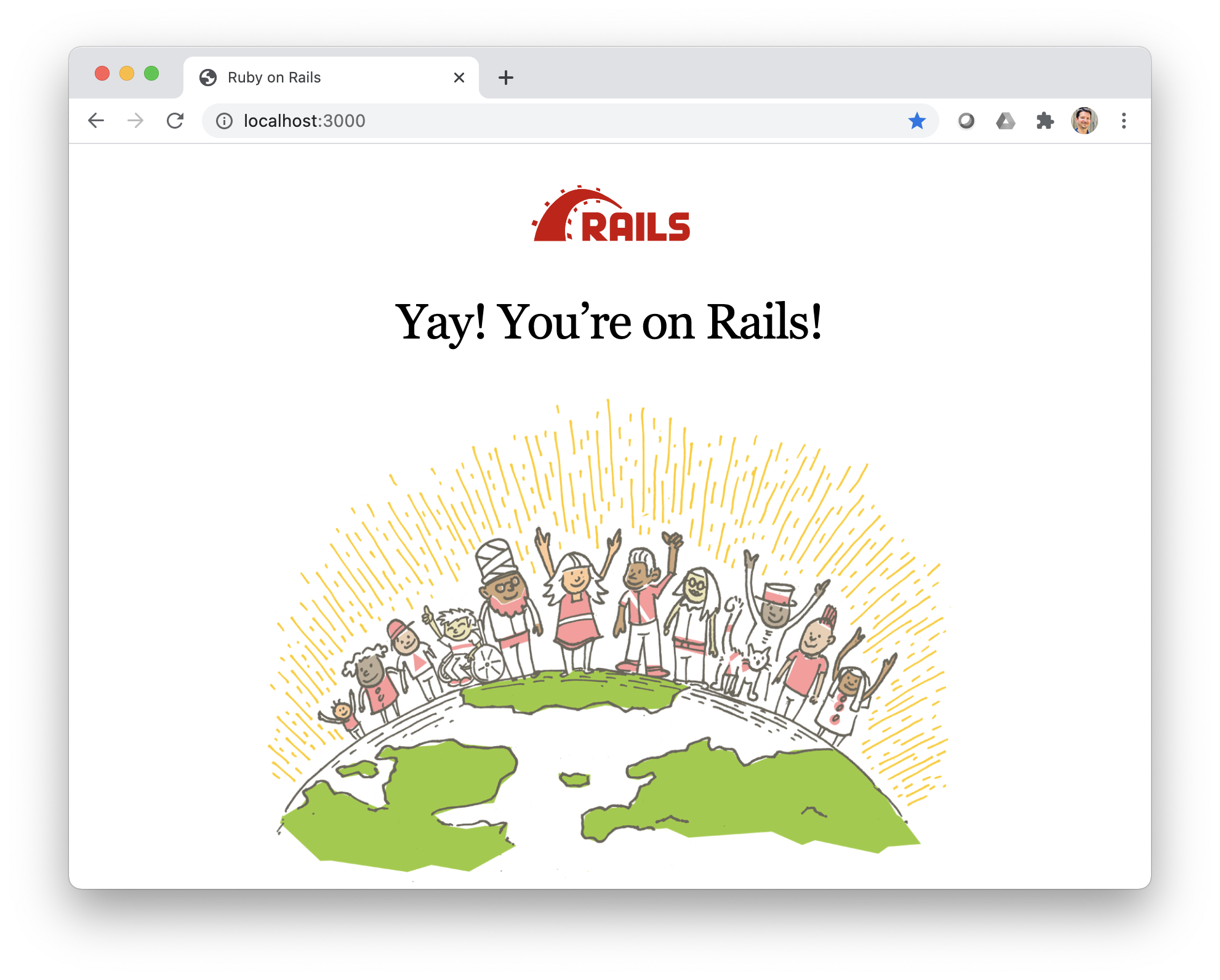 Router
Controller
Model
View
Web Server
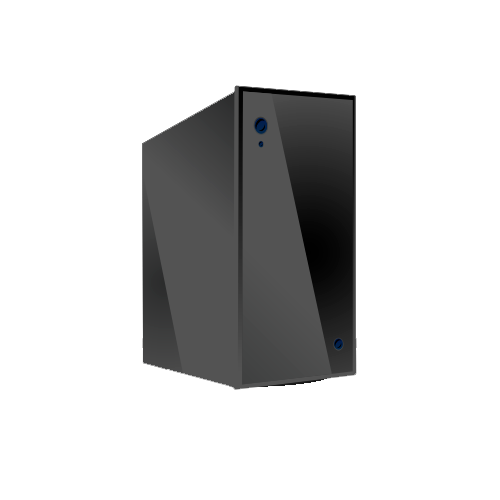 Ye OldeInternet
View template generates HTML
Browser
DB
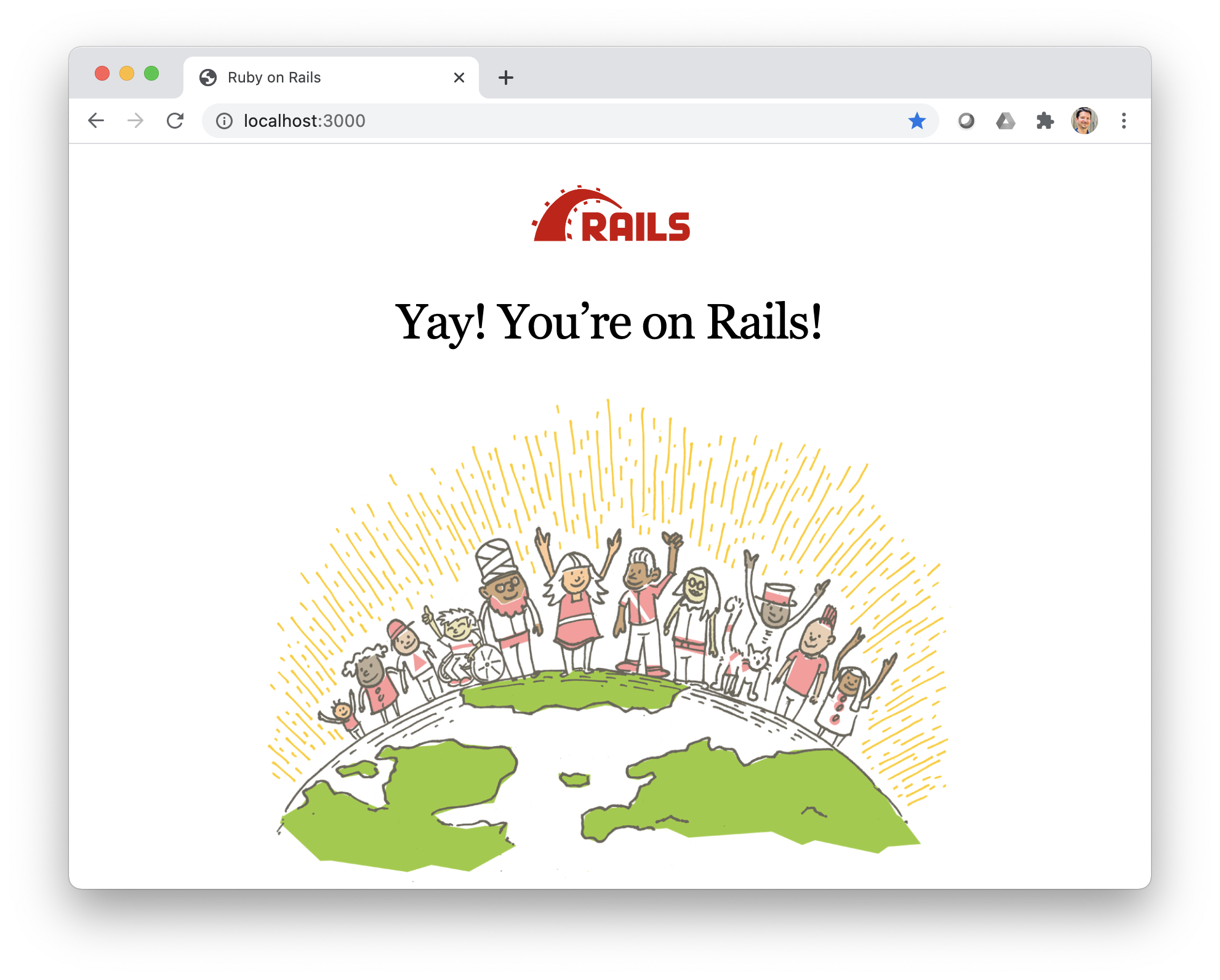 Router
Controller
Model
View
Web Server
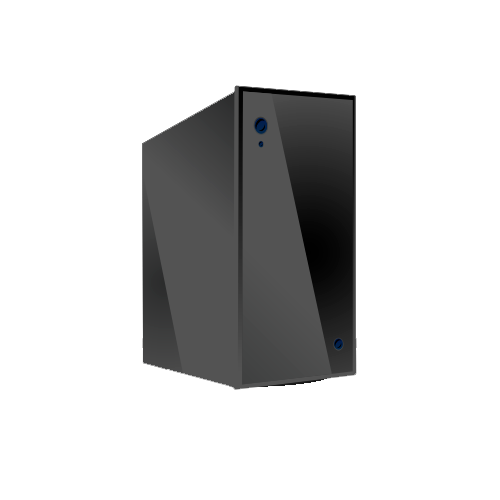 Ye OldeInternet
Controller sends an HTTP response, containing the generated HTML, to the browser
Browser
DB
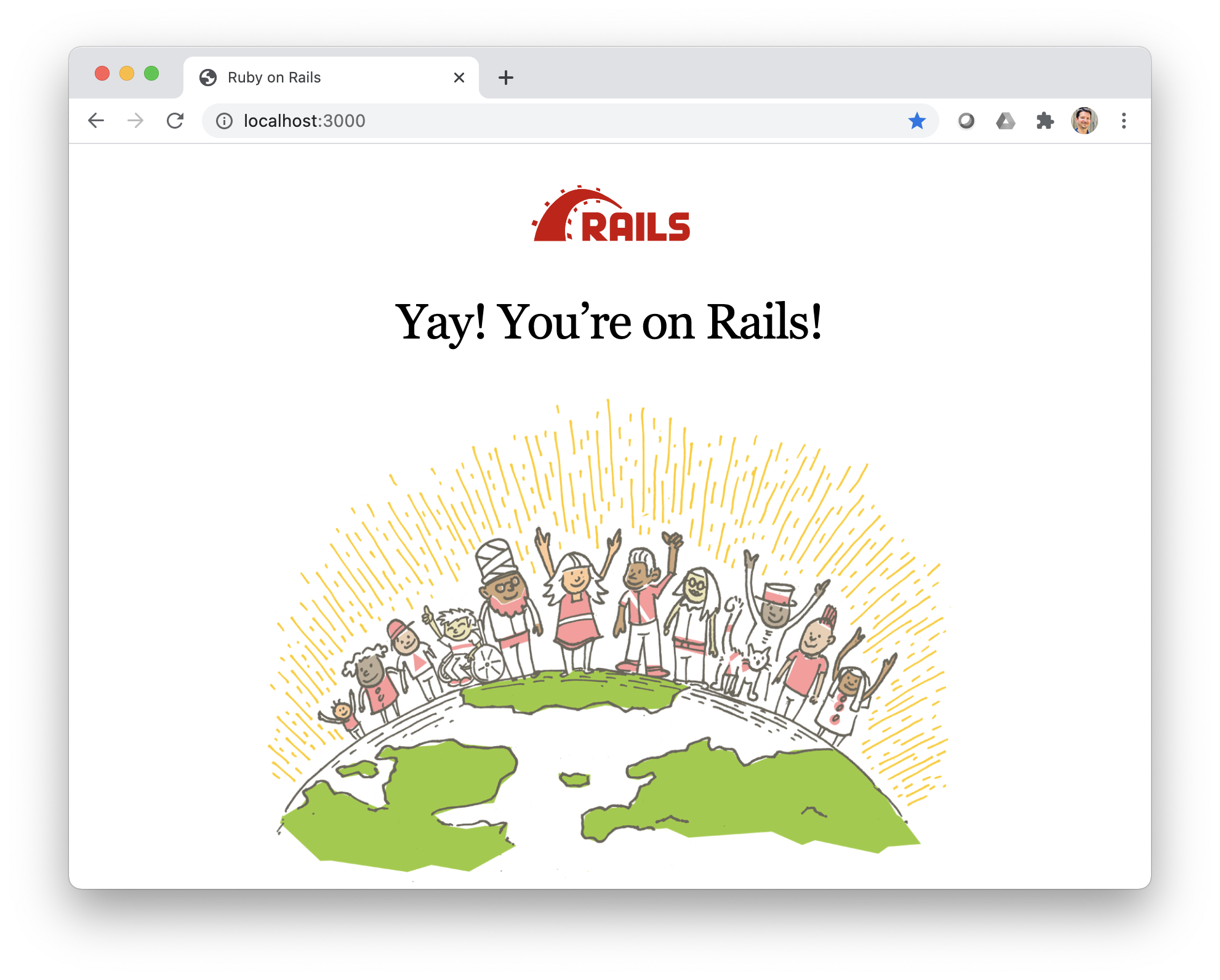 Router
Controller
Model
View
Web Server
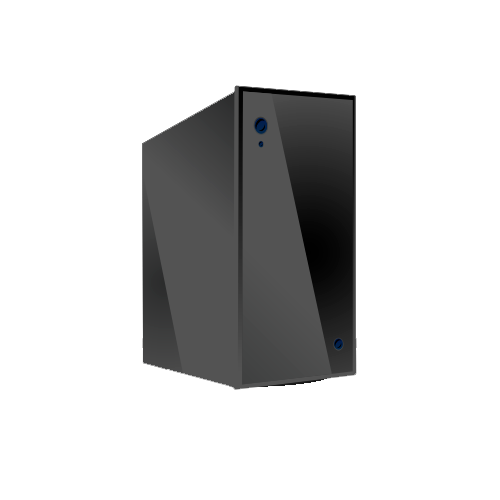 Ye OldeInternet
Browser displays a webpage based on the HTML received
Browser
DB
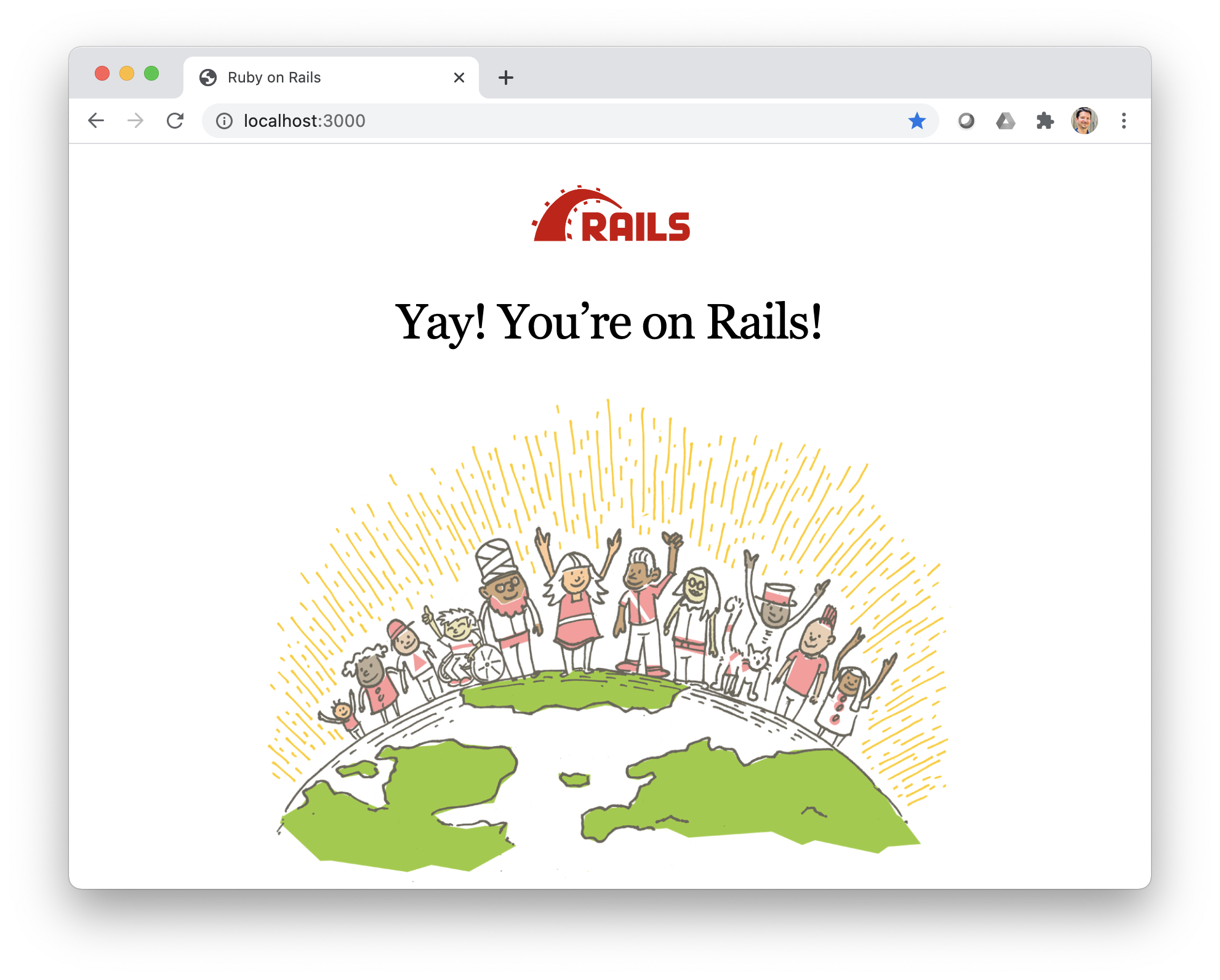 Router
Controller
Model
View
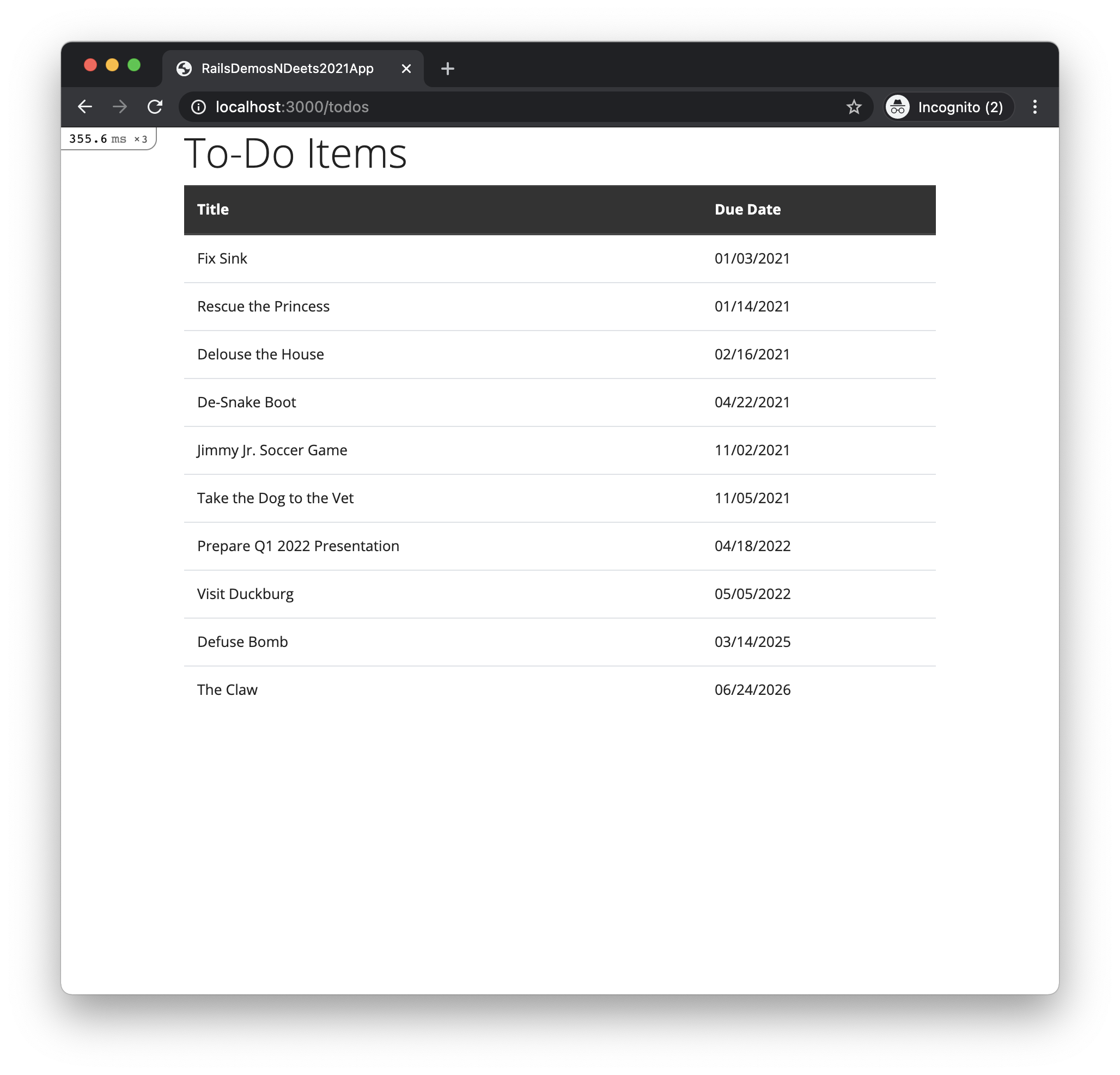 How an index page request is processedDataflow view
The Long Version
Web Server
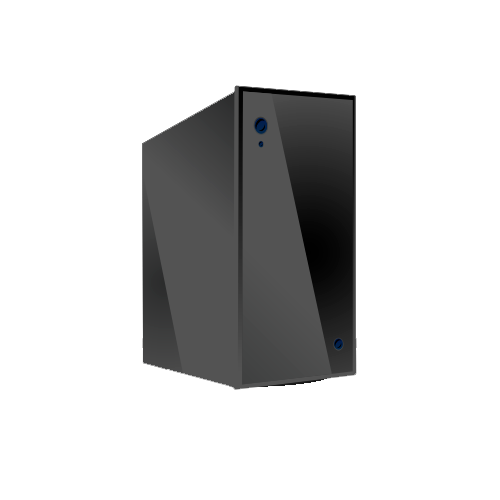 Ye OldeInternet
Browser
DB
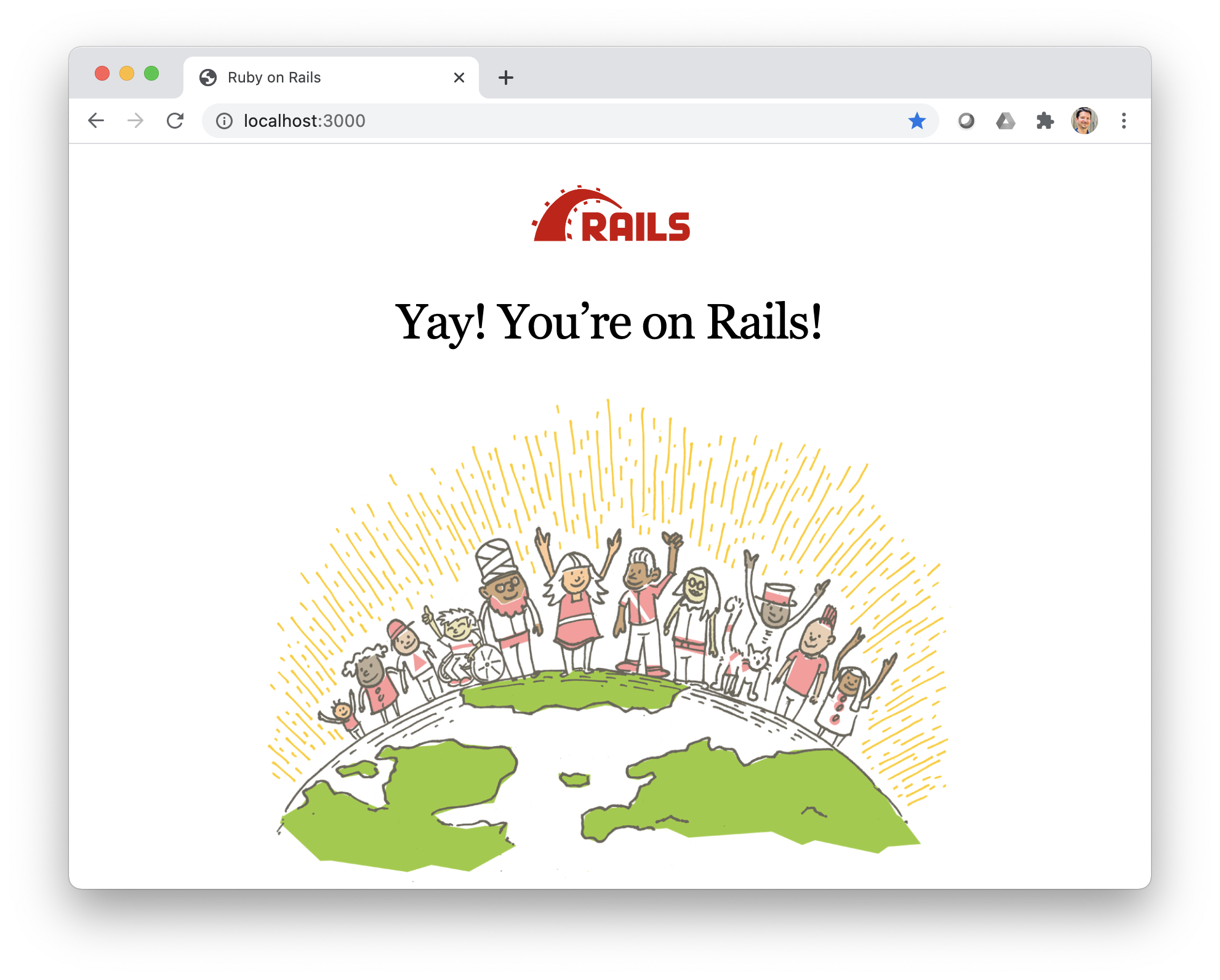 Router
Controller
Model
View
User enters URL into location bar
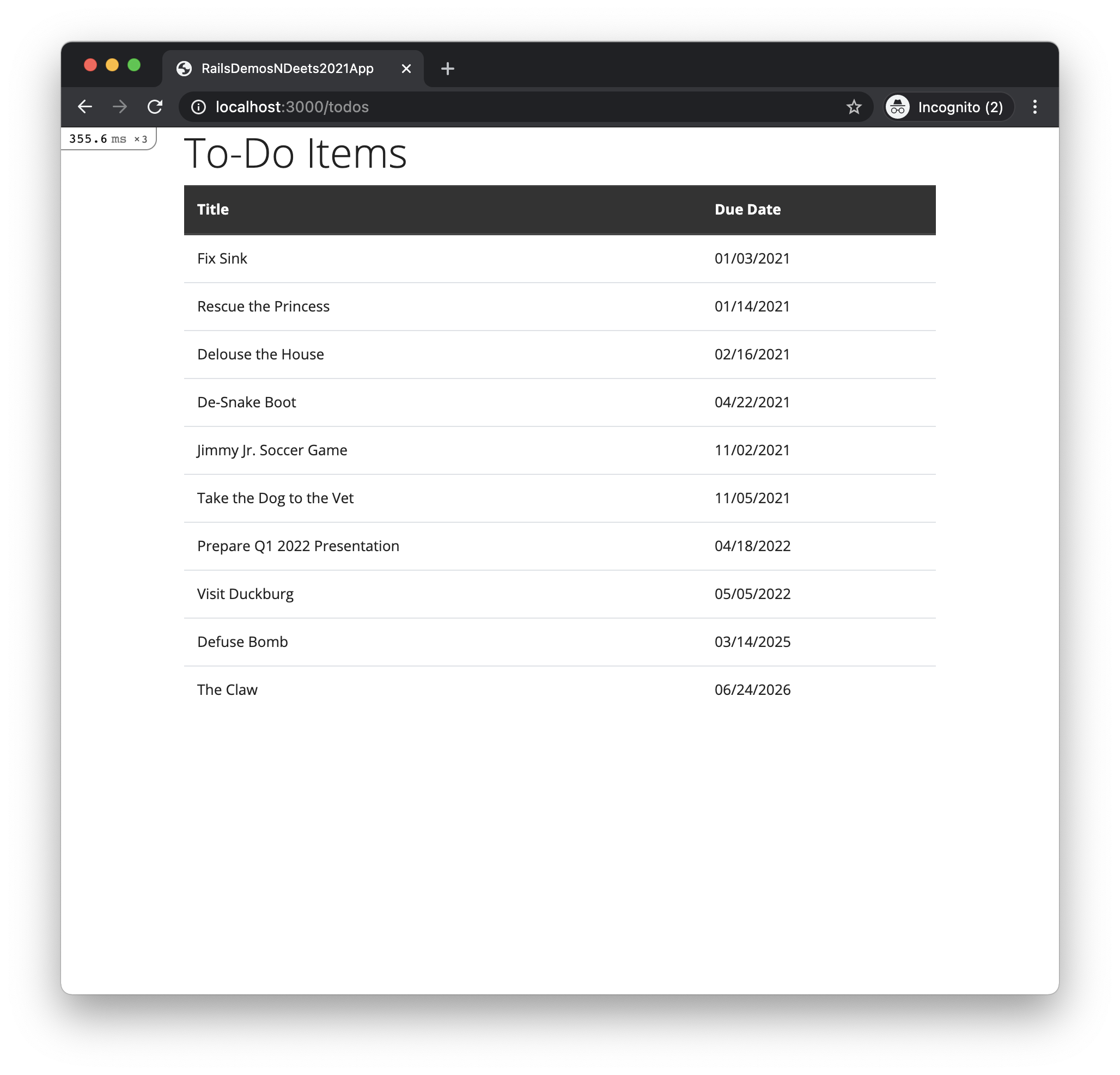 Web Server
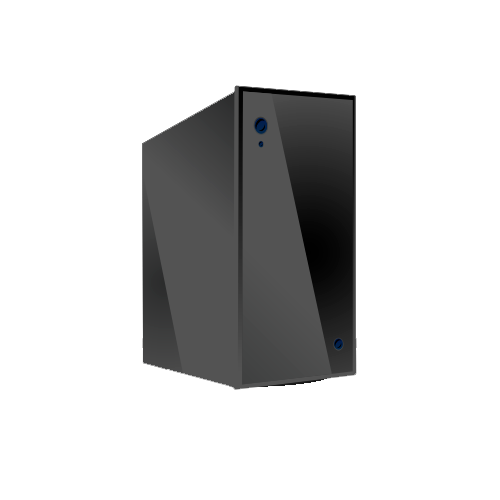 Ye OldeInternet
Browser sends HTTP GET request
Browser
DB
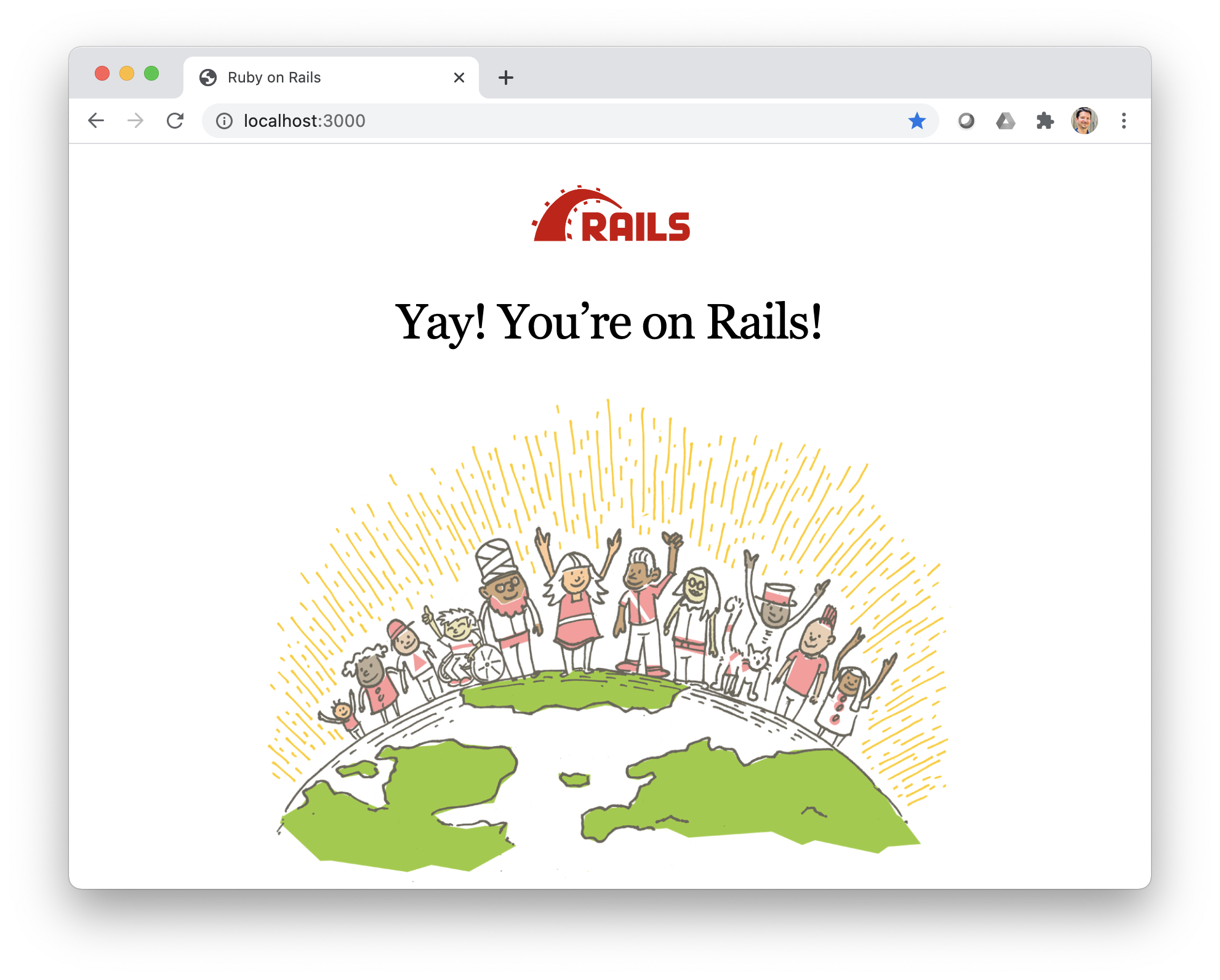 Router
Controller
Model
View
Web Server
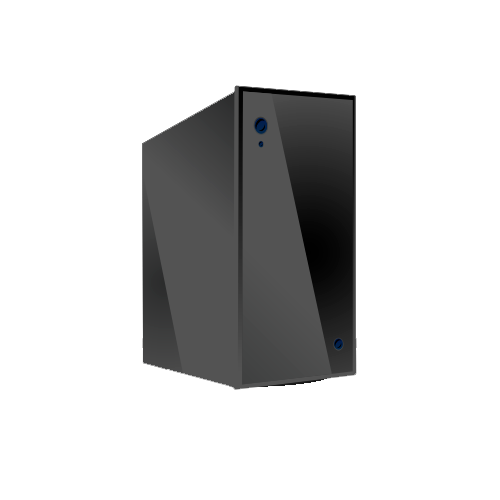 Ye OldeInternet
Router looks up route that matches the request, and calls controller action
Browser
DB
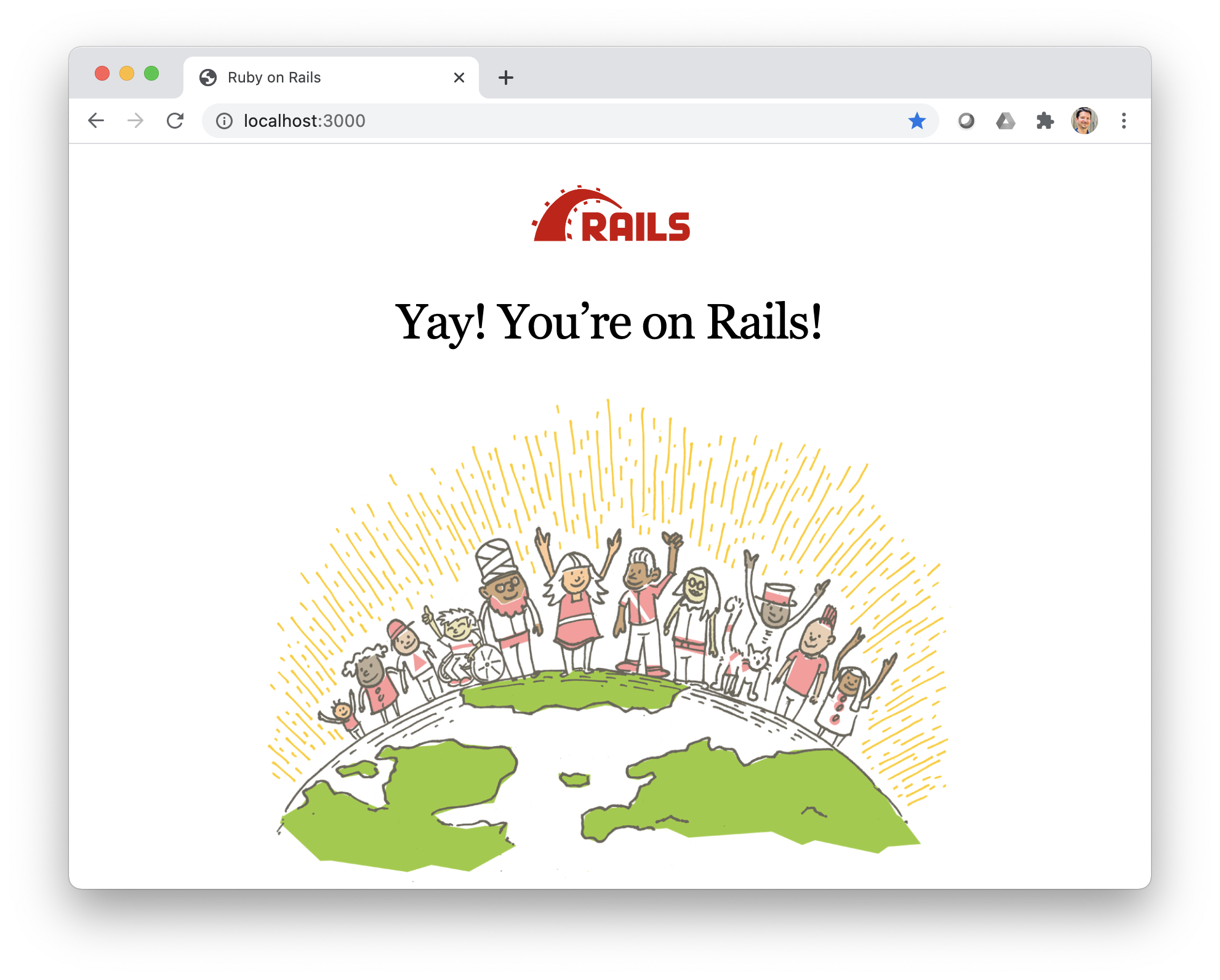 Router
Controller
Model
View
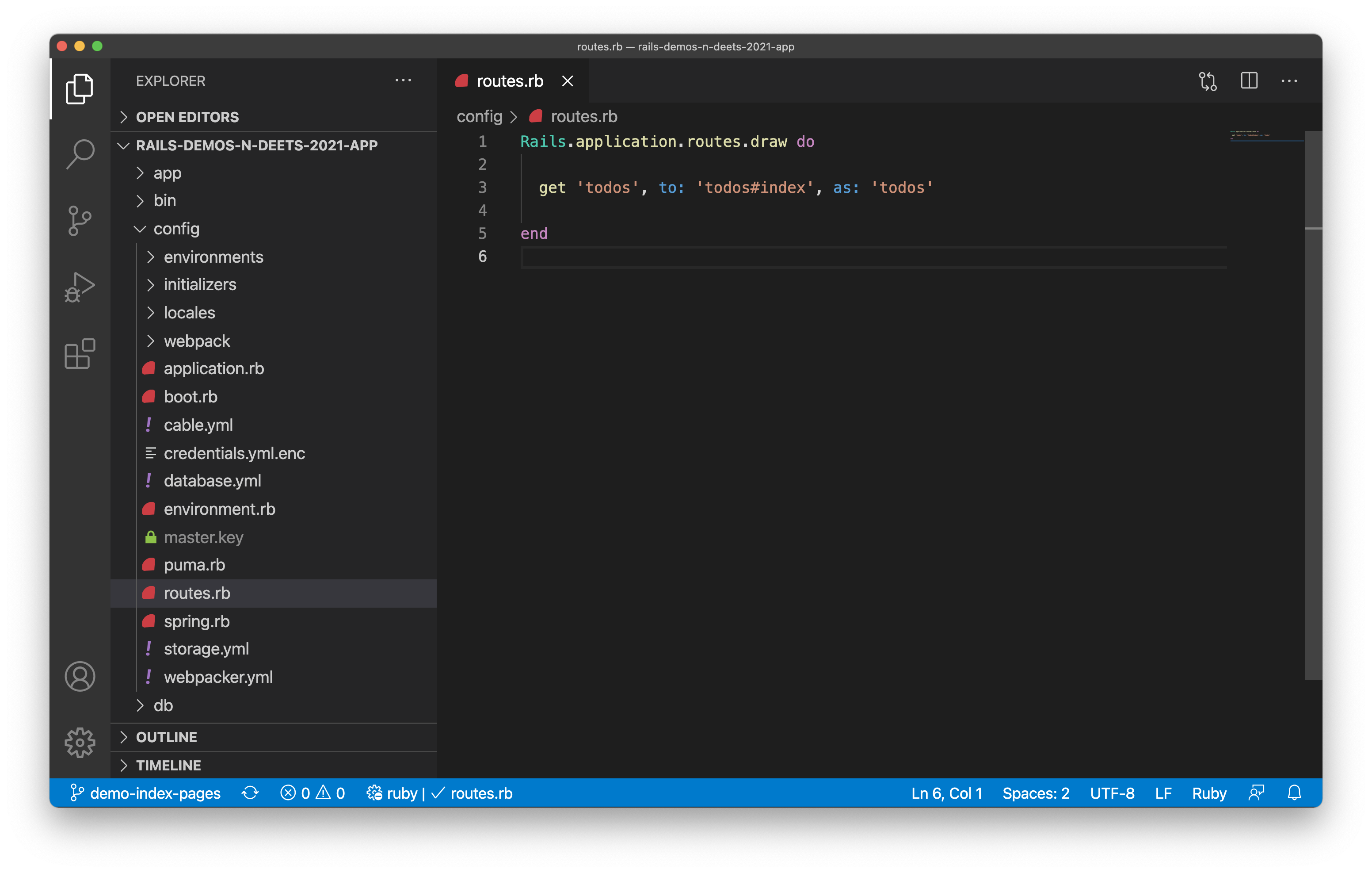 For HTTP GET requests with “todos” as resource path…
… call the index method of the TodosController class
Web Server
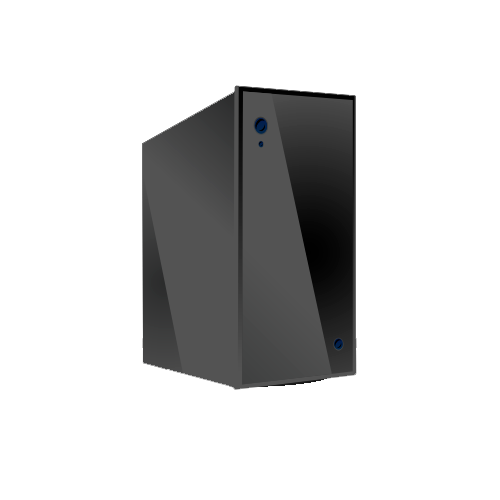 Ye OldeInternet
Router looks up route that matches the request, and calls controller action
Browser
DB
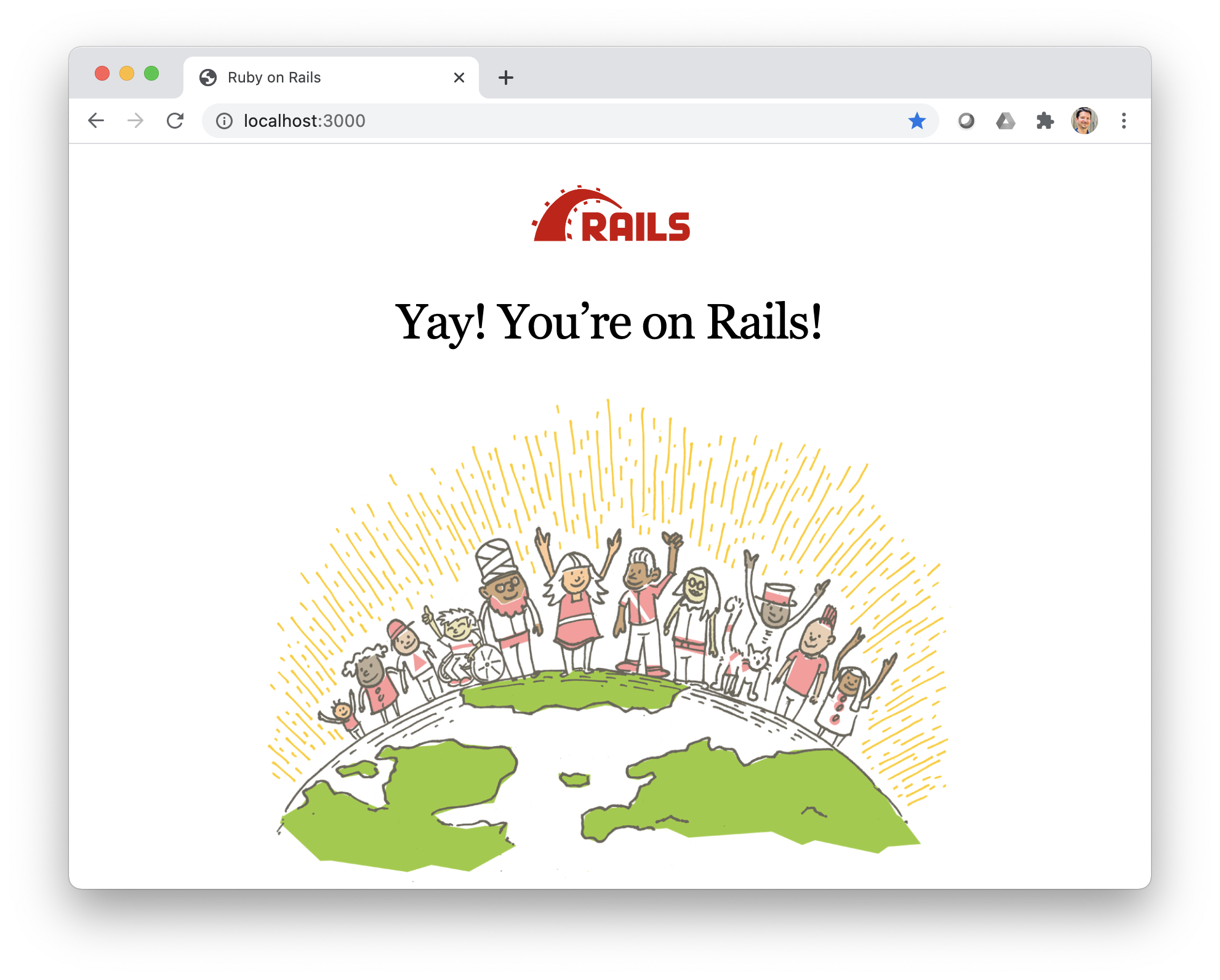 Router
Controller
Model
View
Web Server
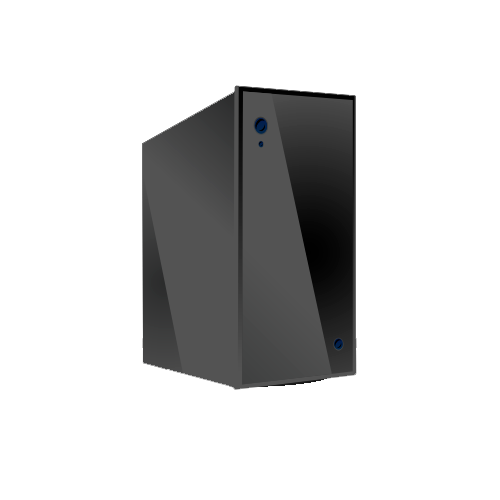 Ye OldeInternet
Browser
DB
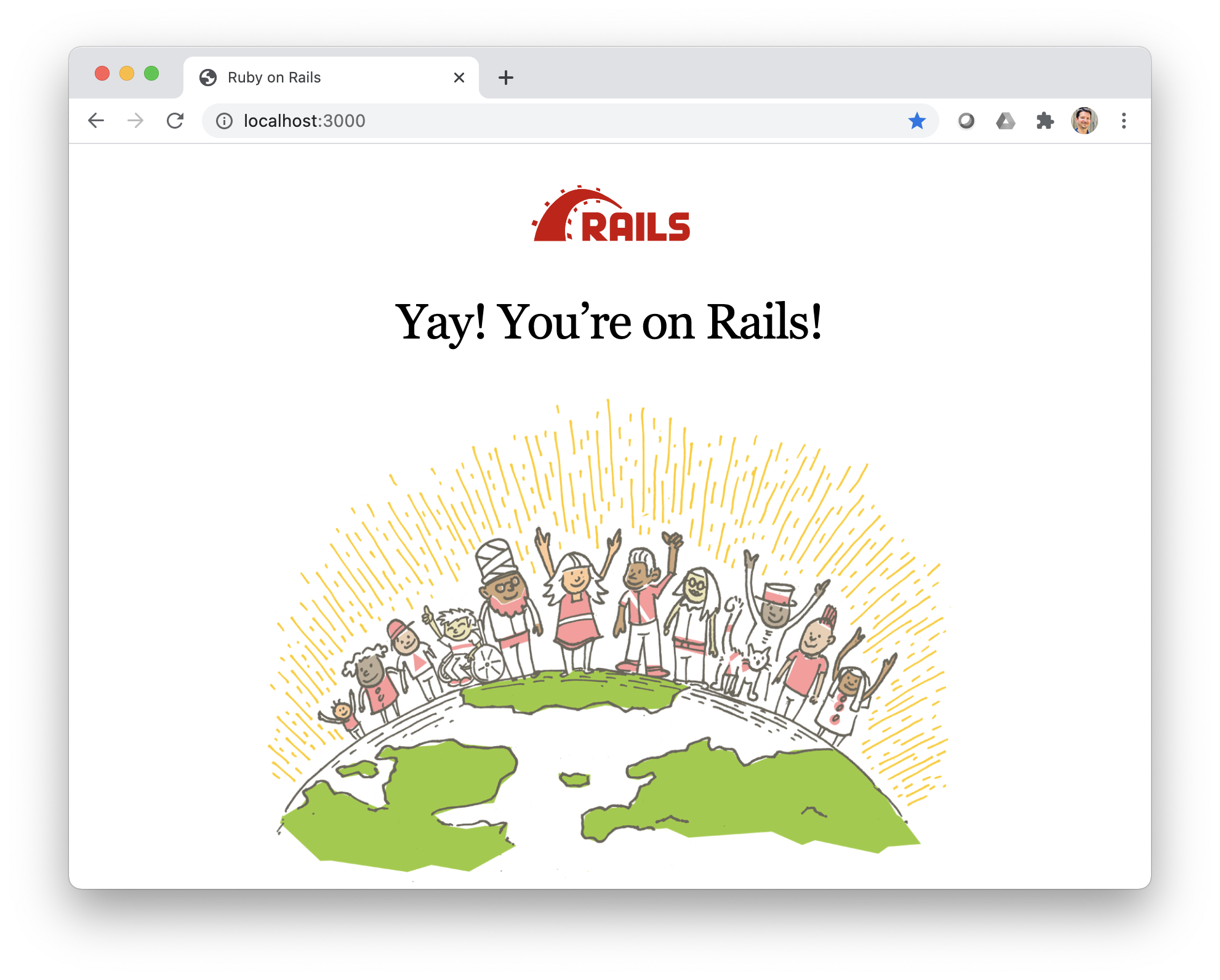 Controller action calls model method
Router
Controller
Model
View
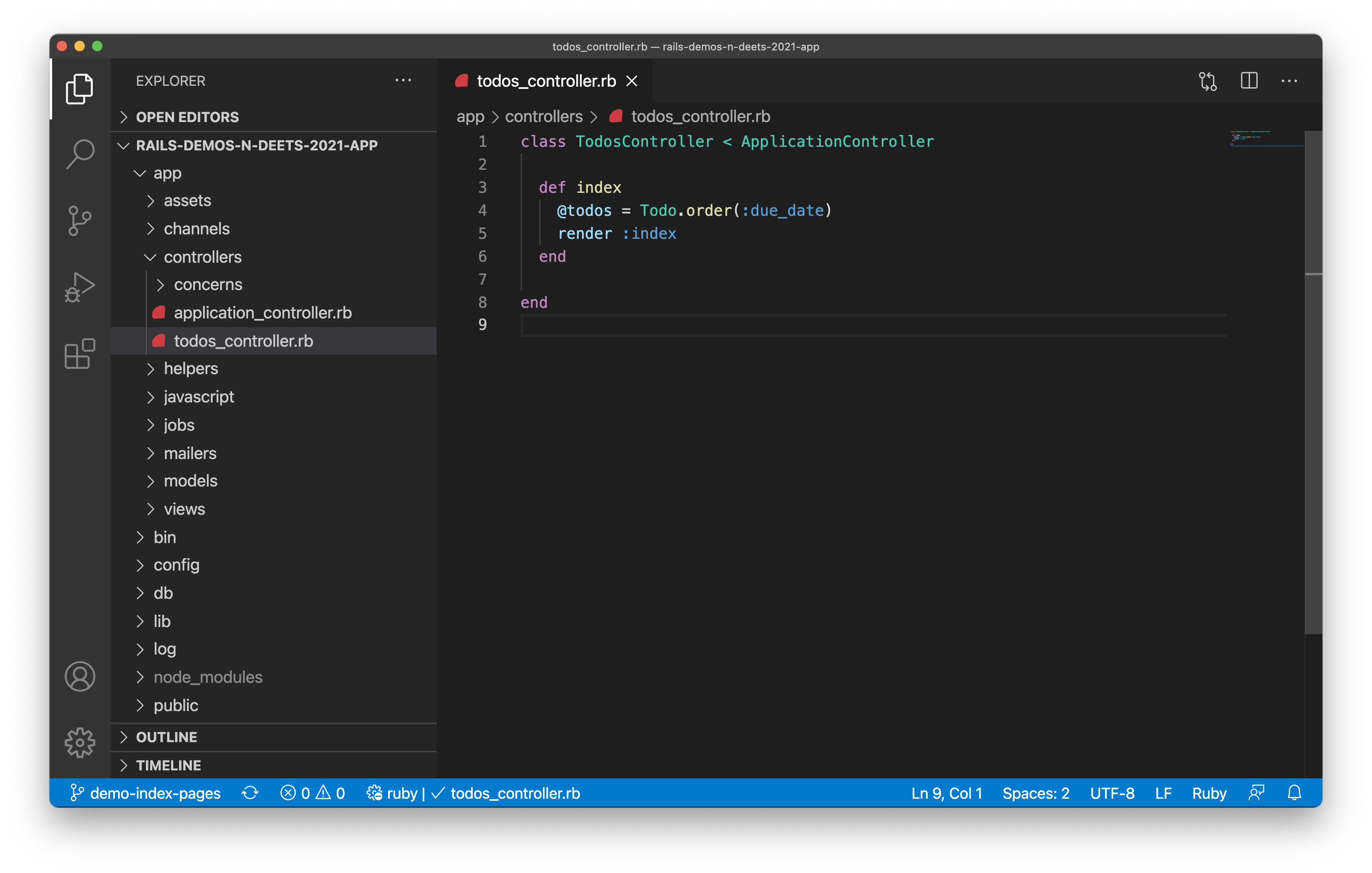 Web Server
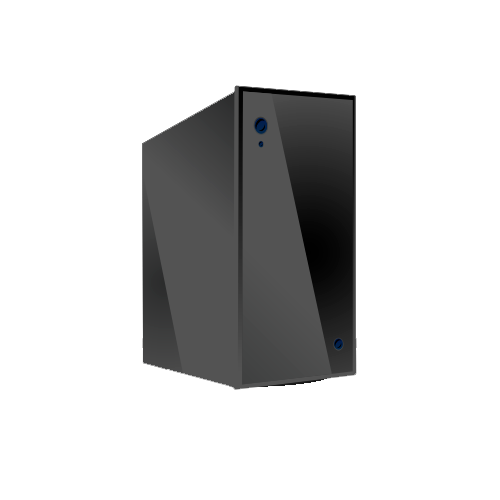 Ye OldeInternet
Browser
DB
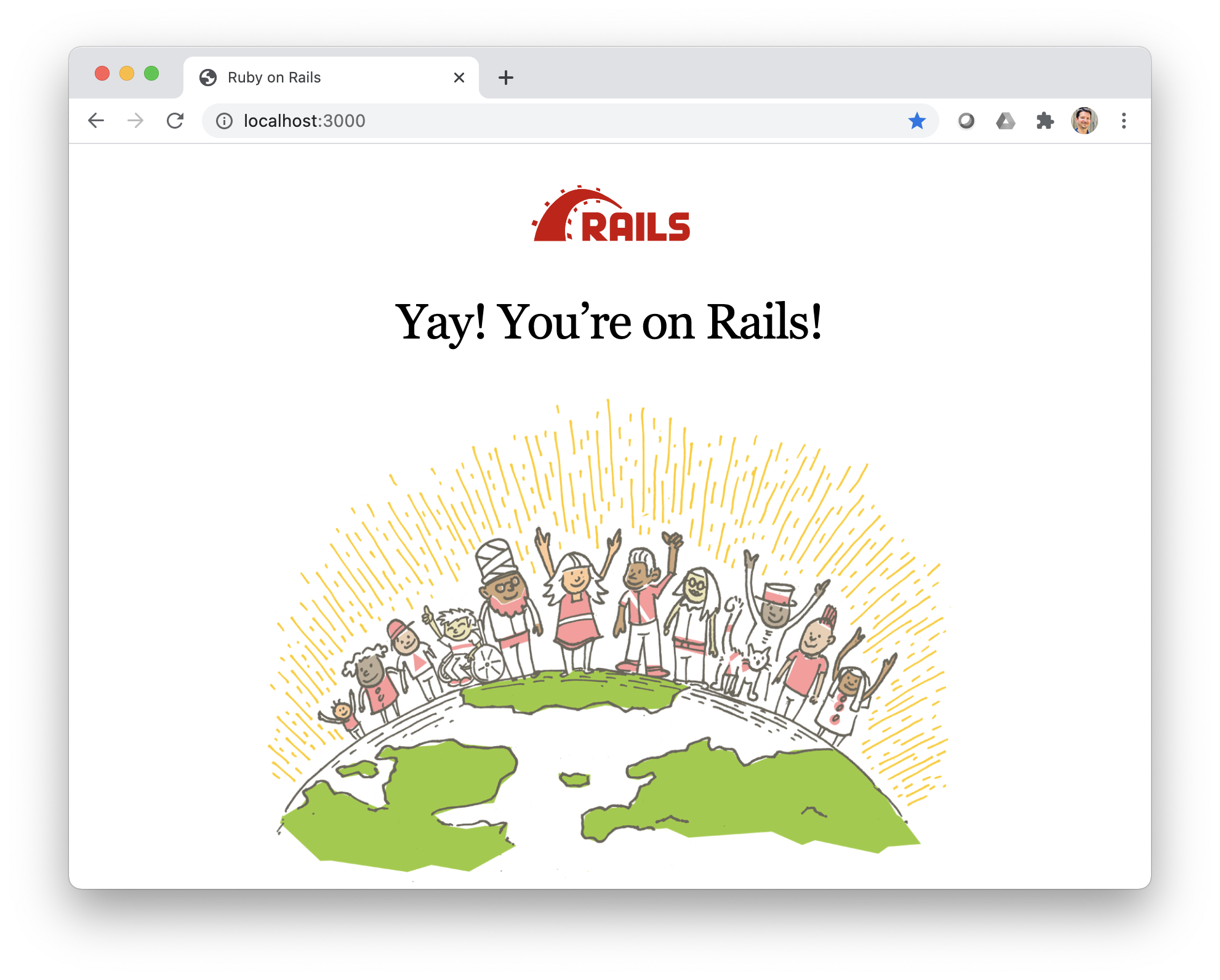 Controller action calls model method
Router
Controller
Model
View
Web Server
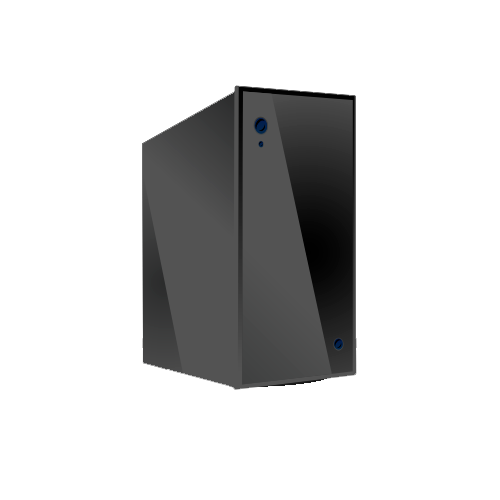 Ye OldeInternet
Browser
DB
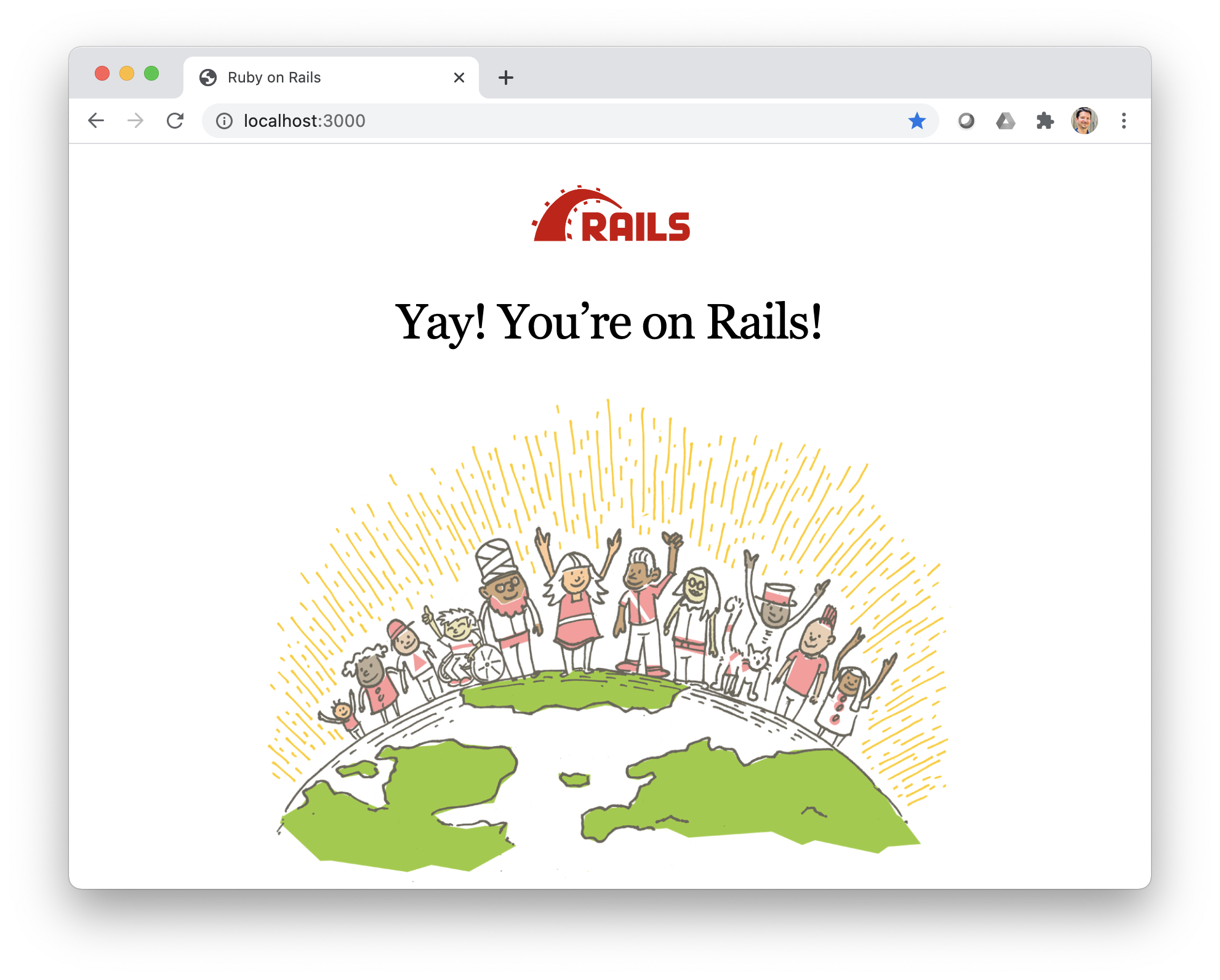 Router
Controller
Model
View
Model invokes SQL operation
Web Server
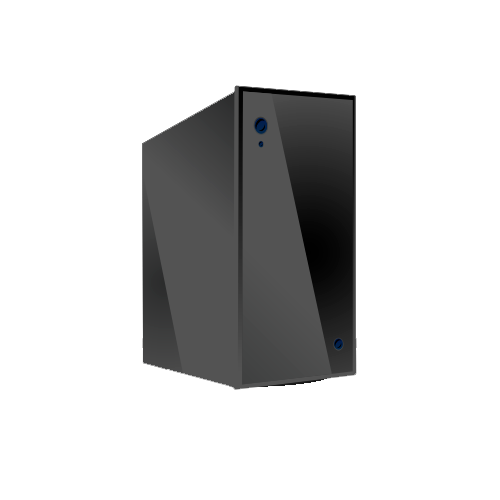 Ye OldeInternet
Browser
DB
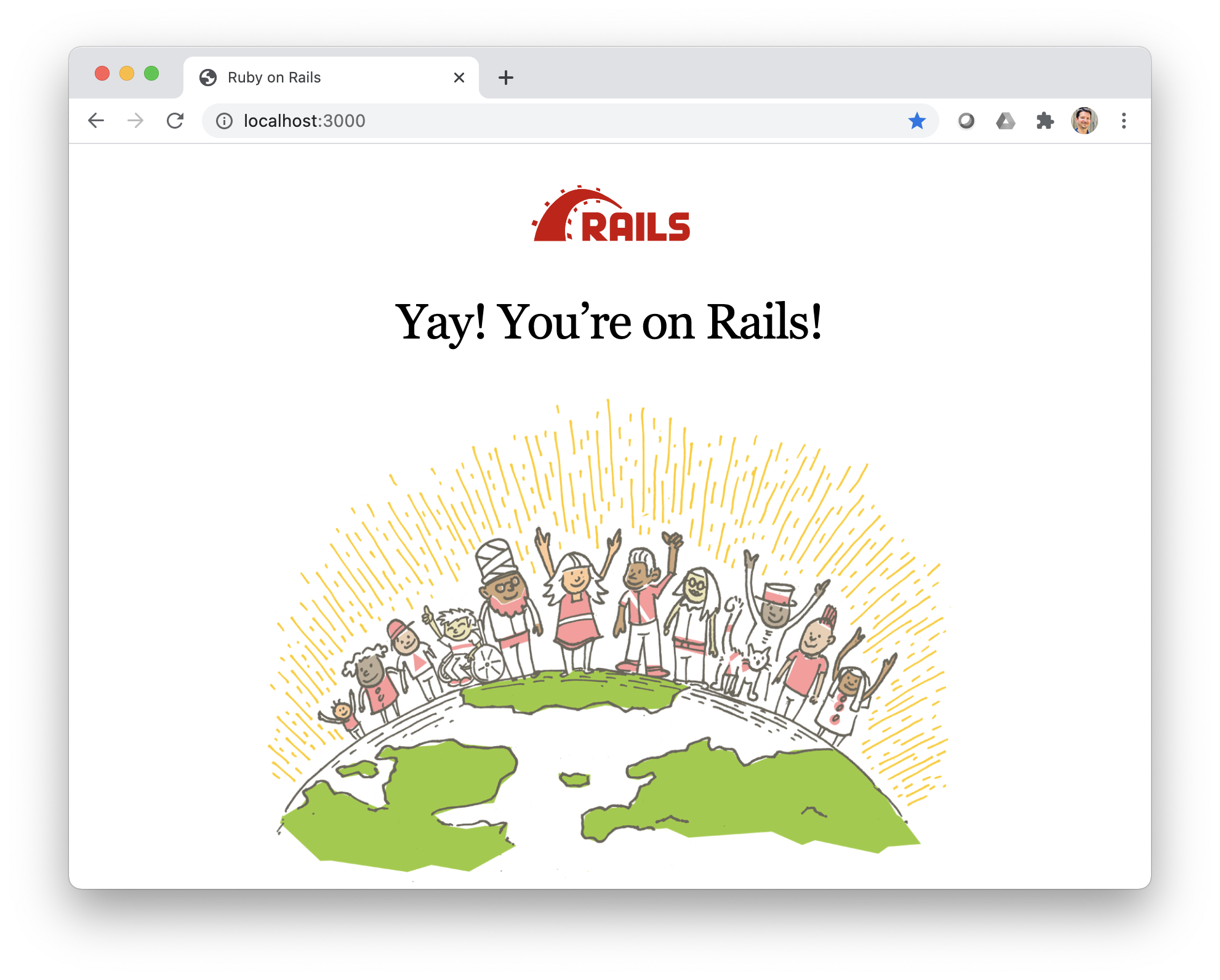 Router
Controller
Model
View
DB performs operation and responds
Web Server
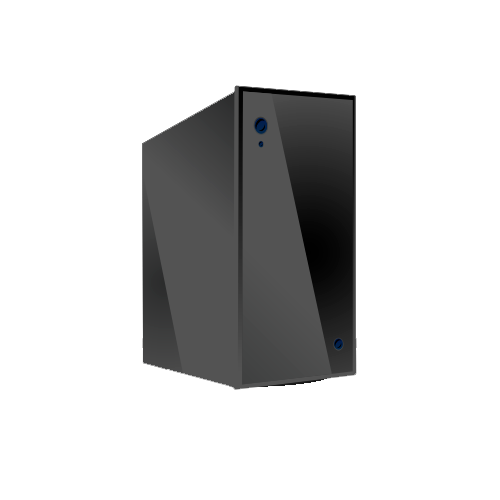 Ye OldeInternet
Browser
DB
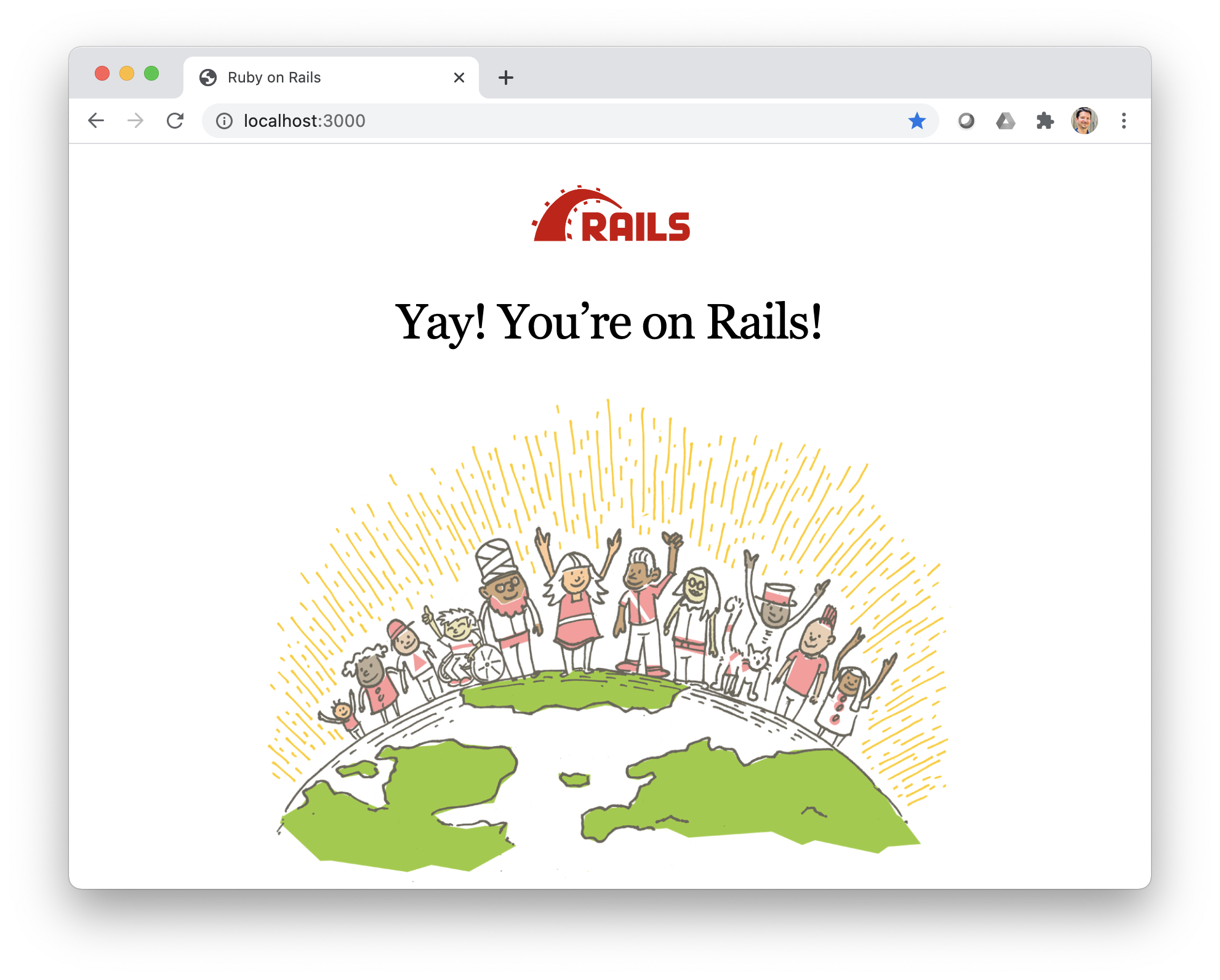 Model method returns
Router
Controller
Model
View
Web Server
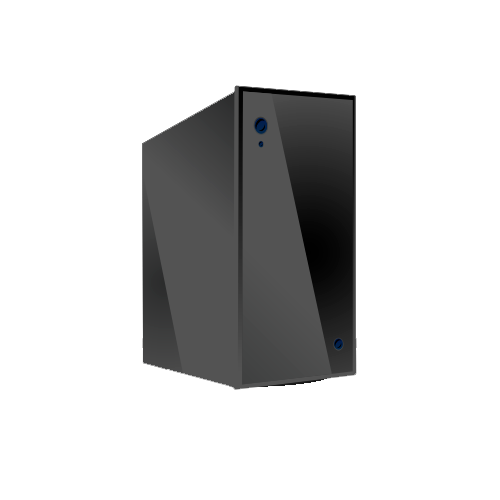 Ye OldeInternet
Controller action renders a view template
Browser
DB
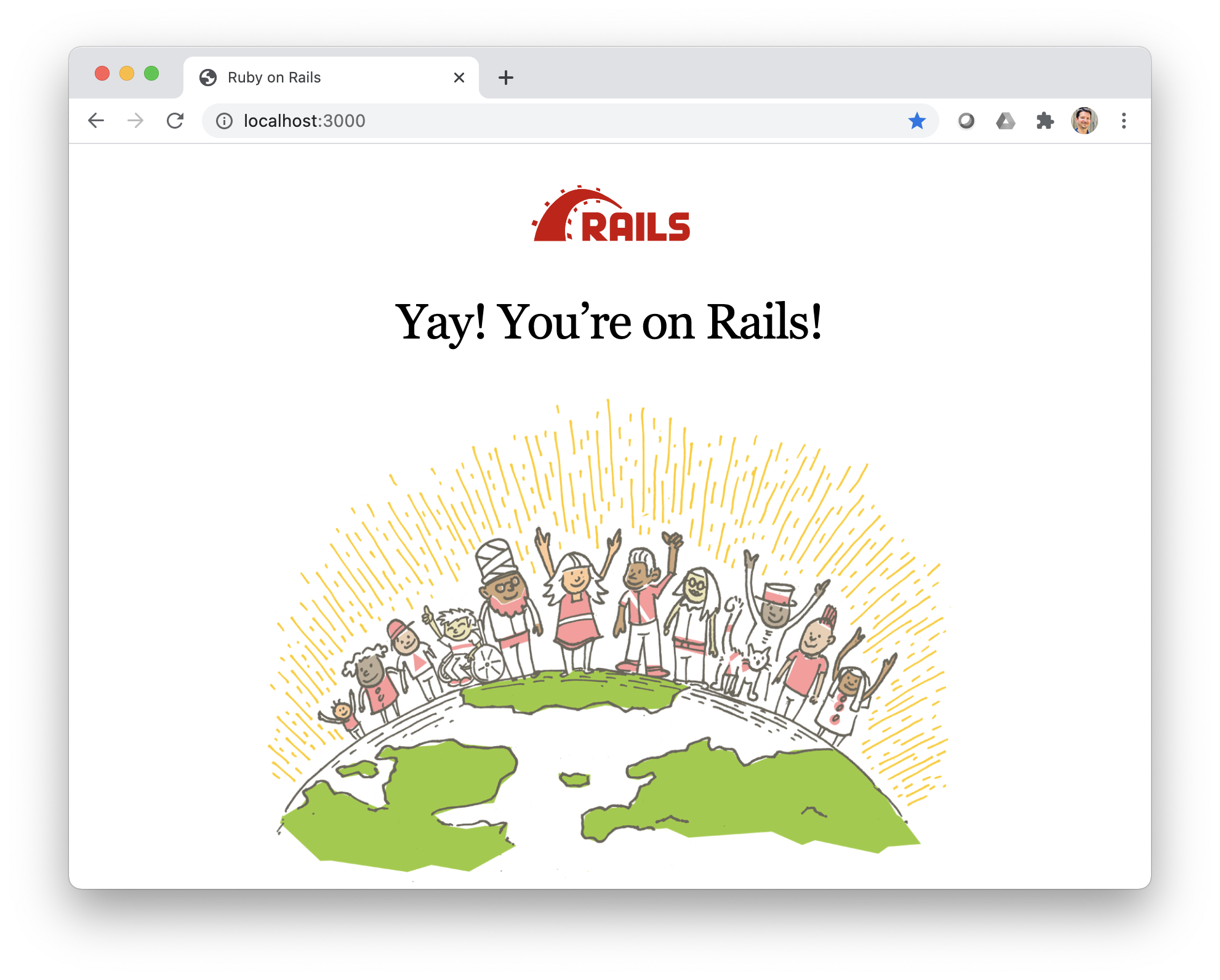 Router
Controller
Model
View
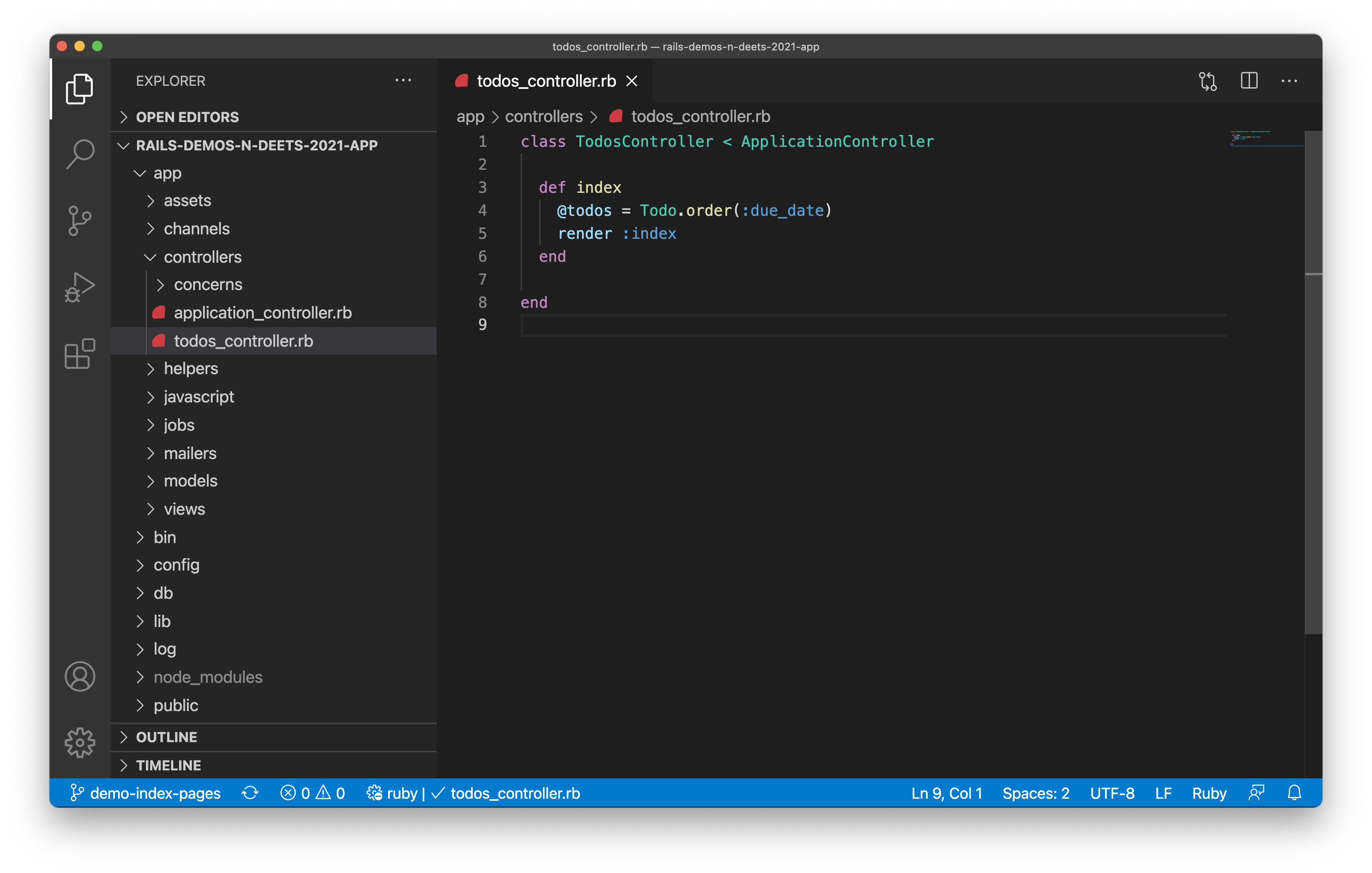 Web Server
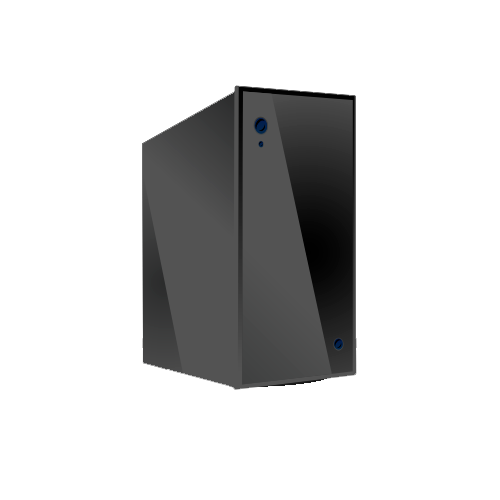 Ye OldeInternet
Controller action renders a view template
Browser
DB
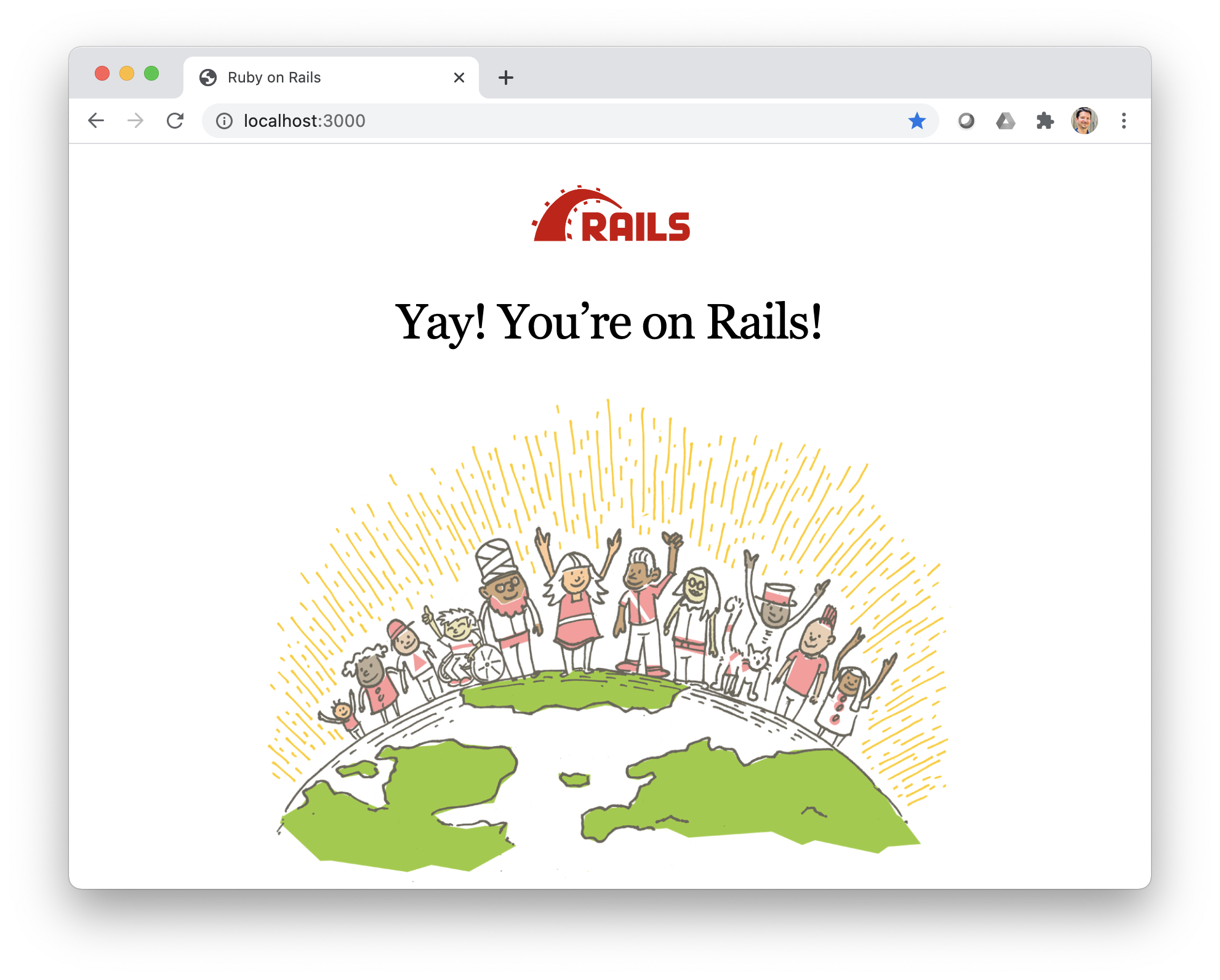 Router
Controller
Model
View
Web Server
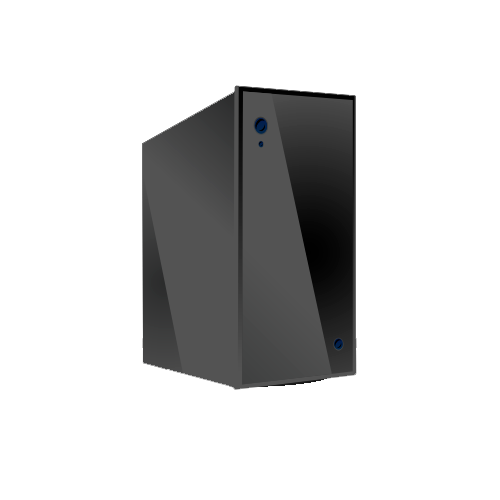 Ye OldeInternet
View template generates HTML
Browser
DB
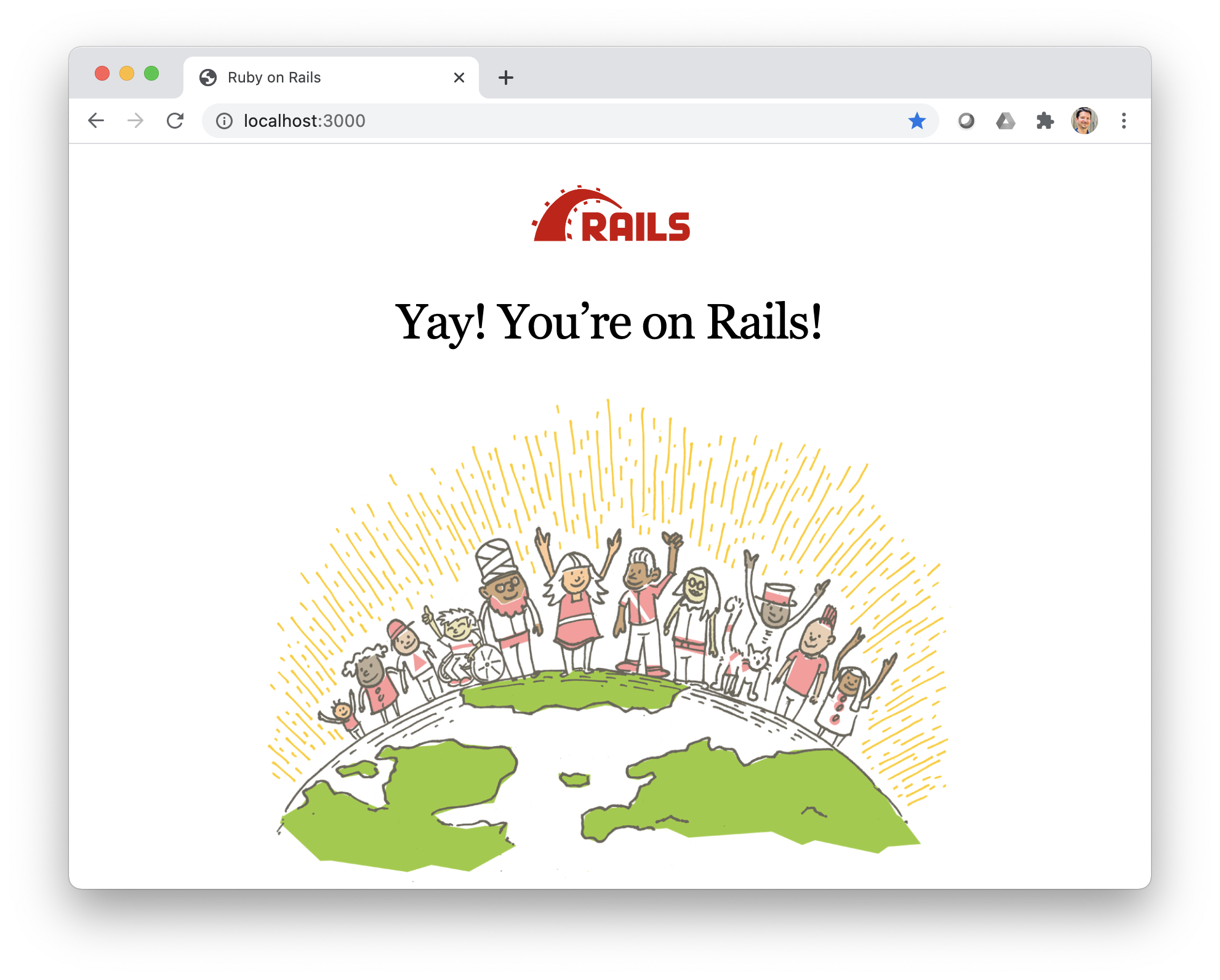 Router
Controller
Model
View
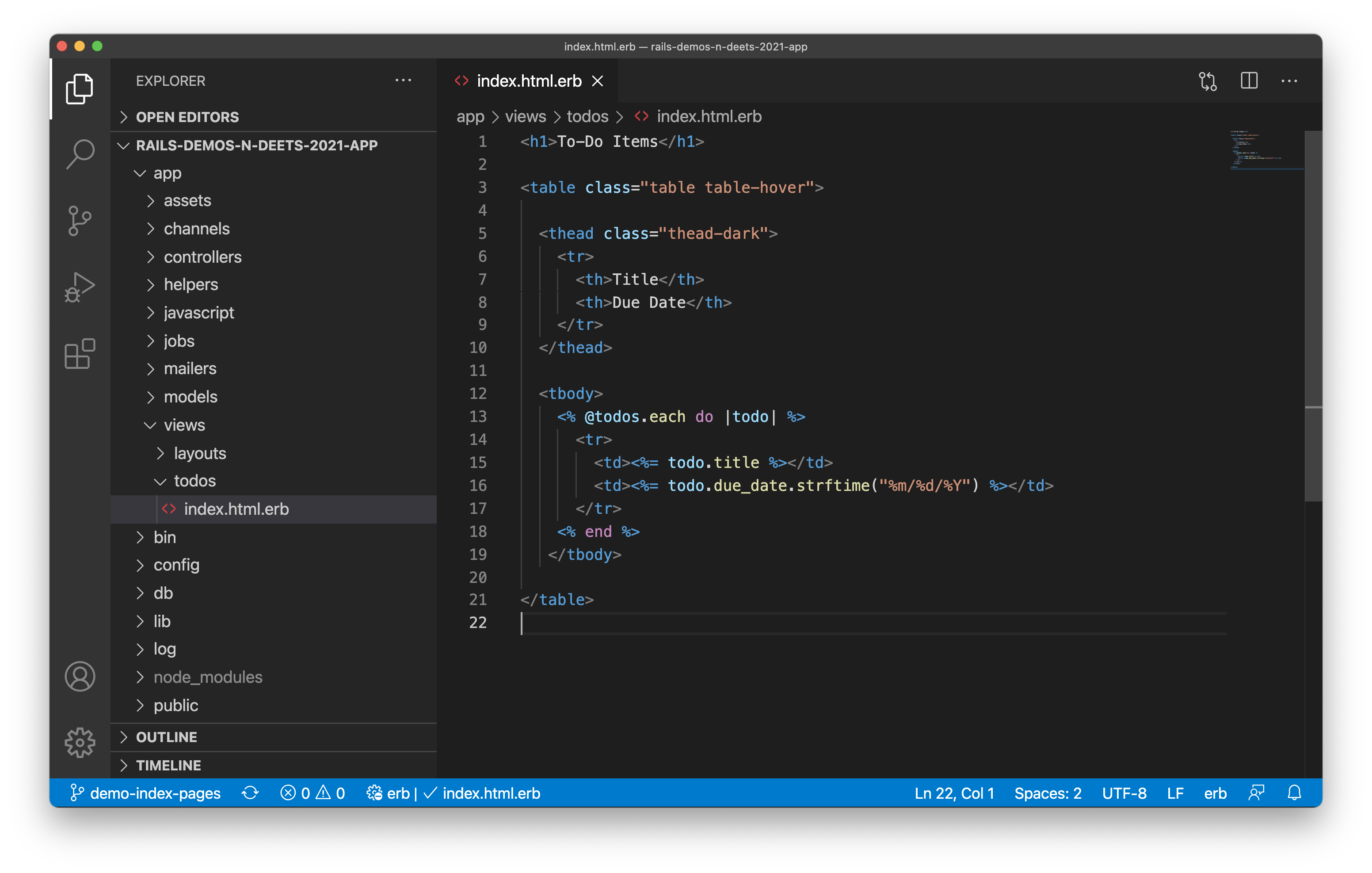 Web Server
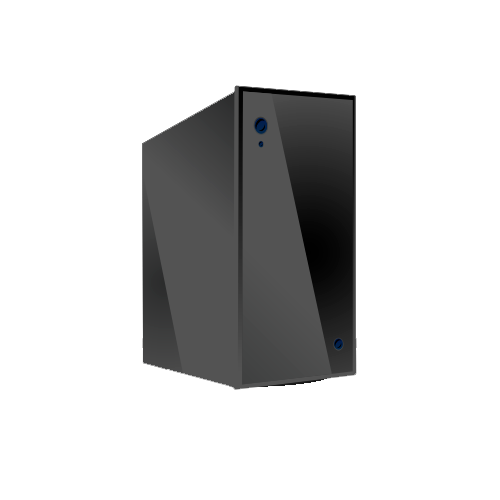 Ye OldeInternet
View template generates HTML
Browser
DB
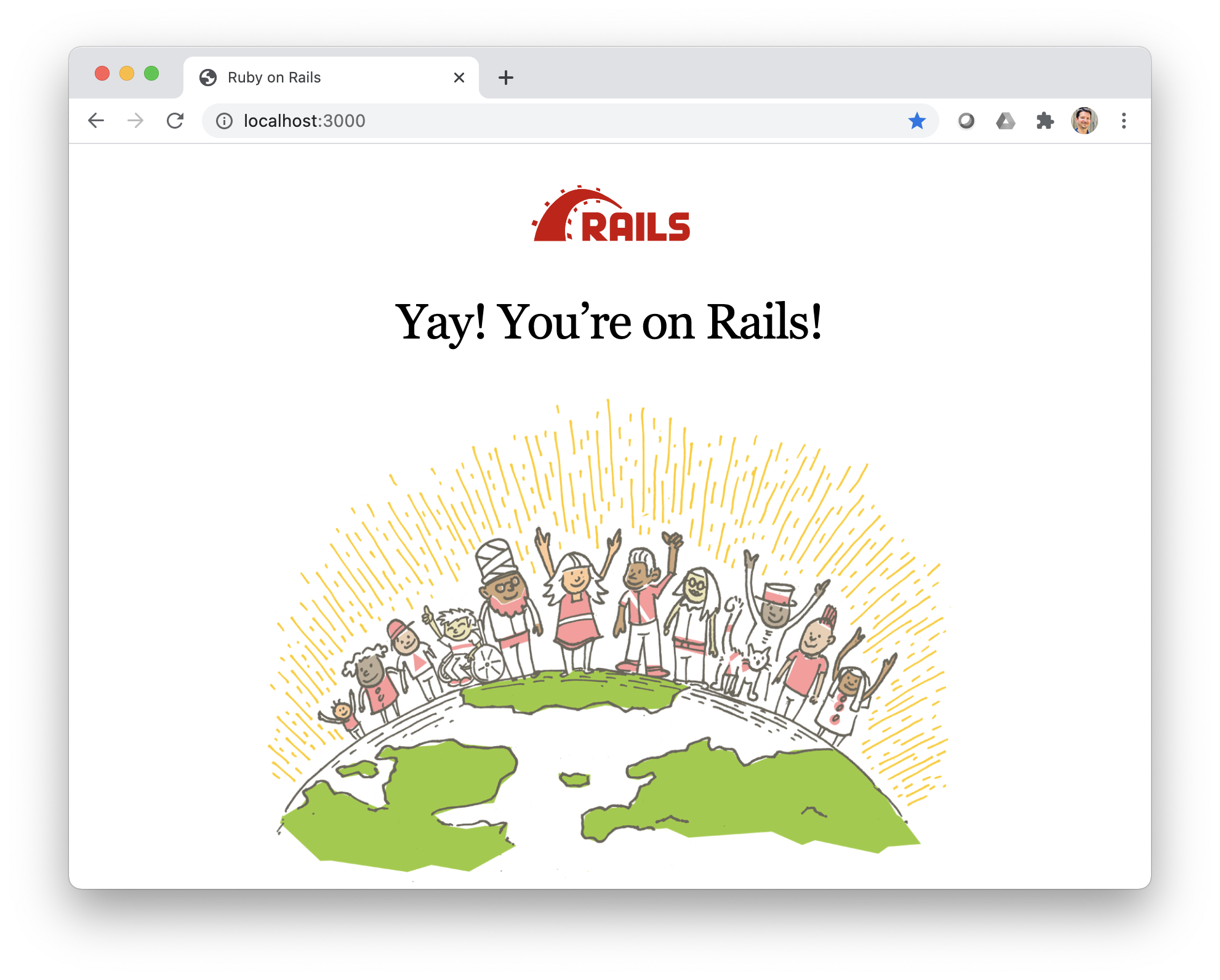 Router
Controller
Model
View
Web Server
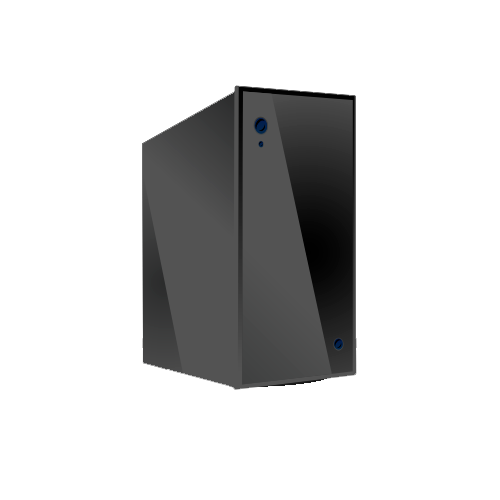 Ye OldeInternet
Controller sends an HTTP response, containing the generated HTML, to the browser
Browser
DB
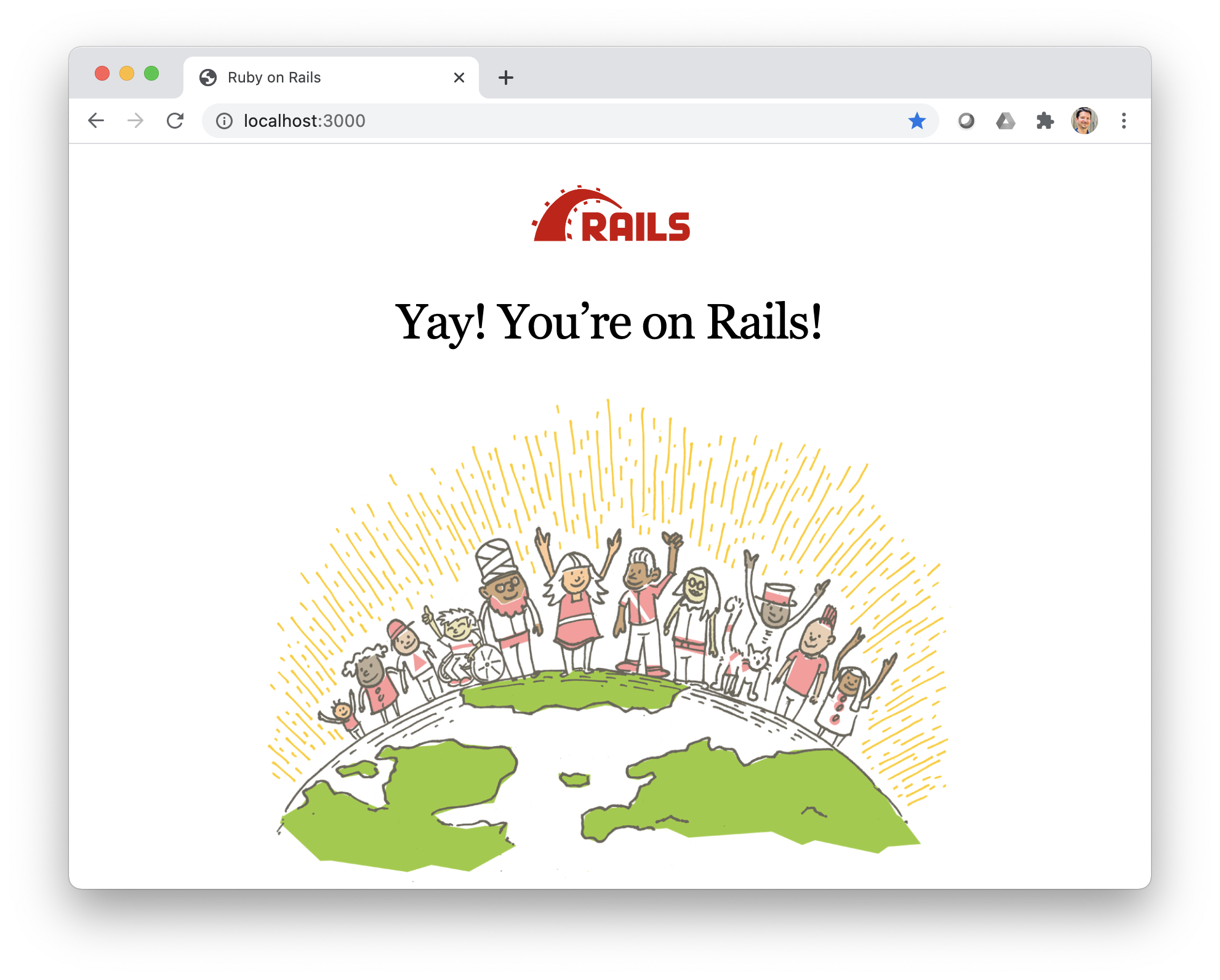 Router
Controller
Model
View
Web Server
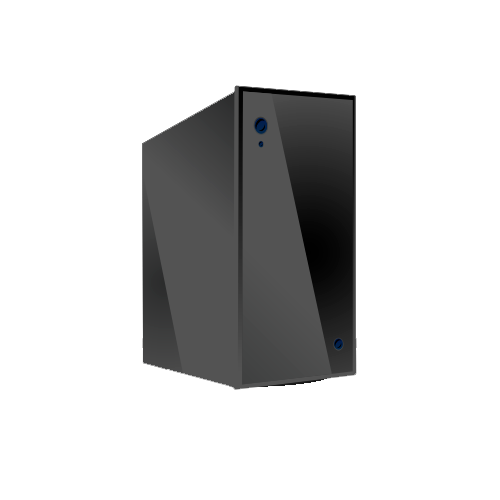 Ye OldeInternet
Browser displays a webpage based on the HTML received
Browser
DB
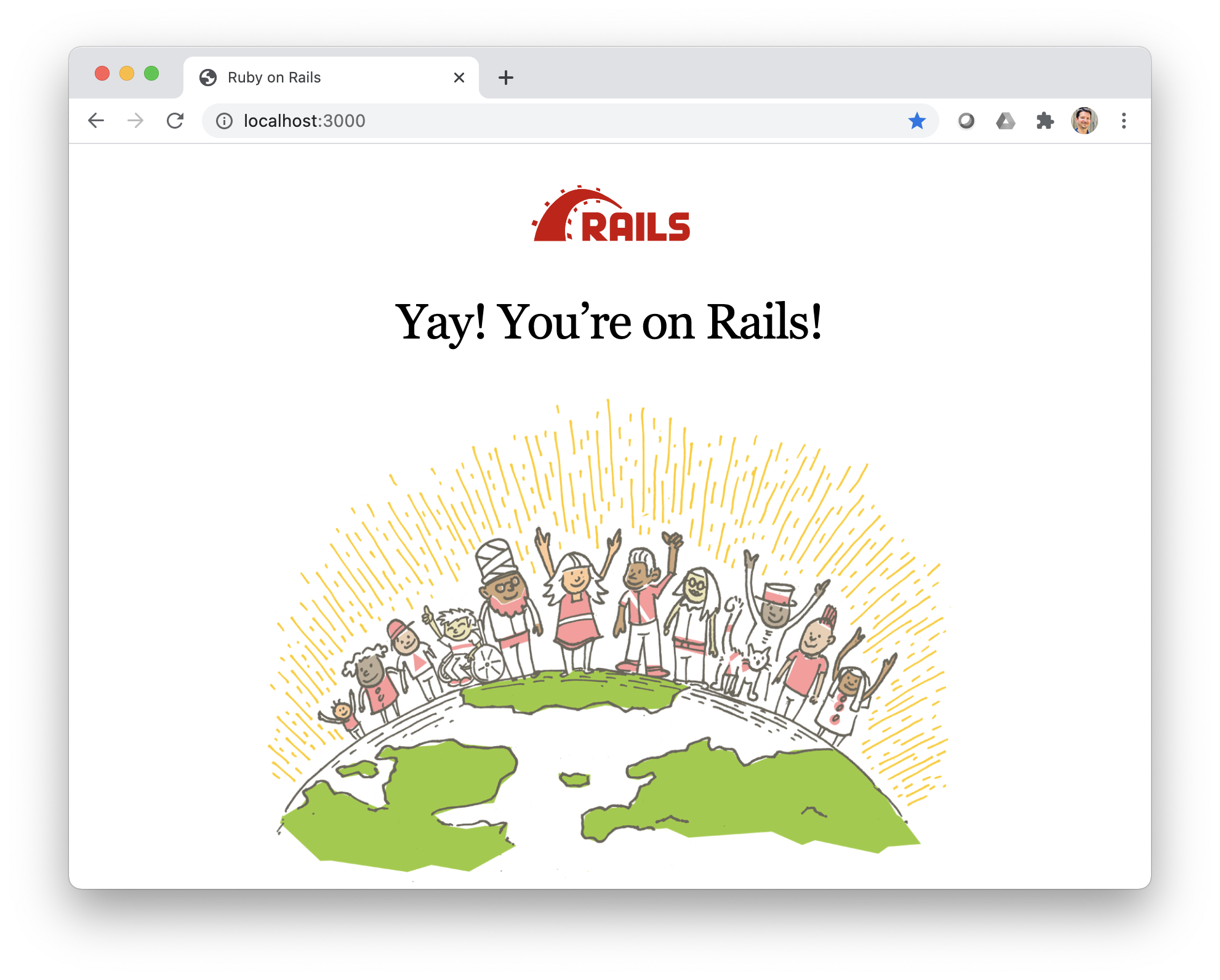 Router
Controller
Model
View
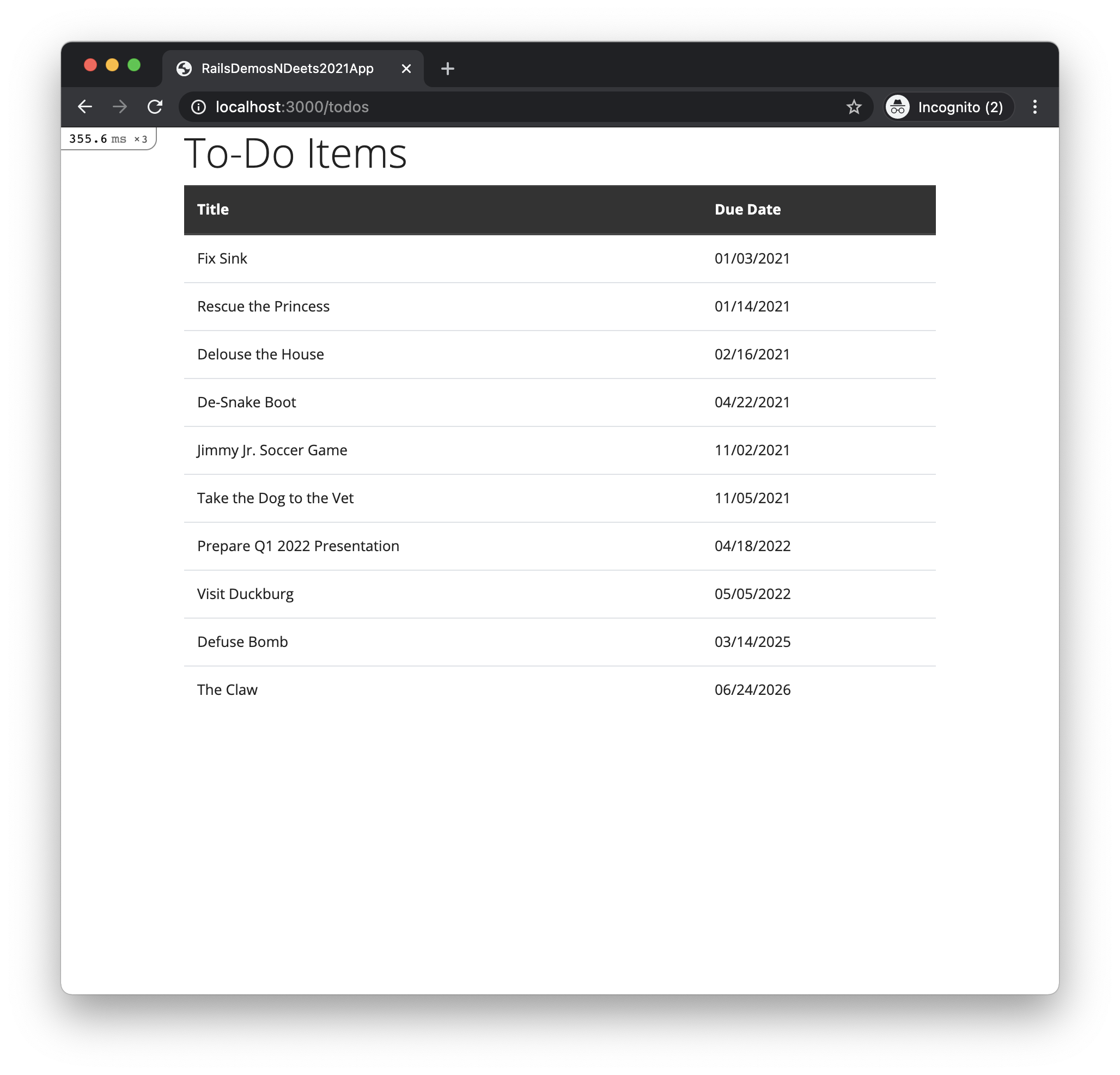